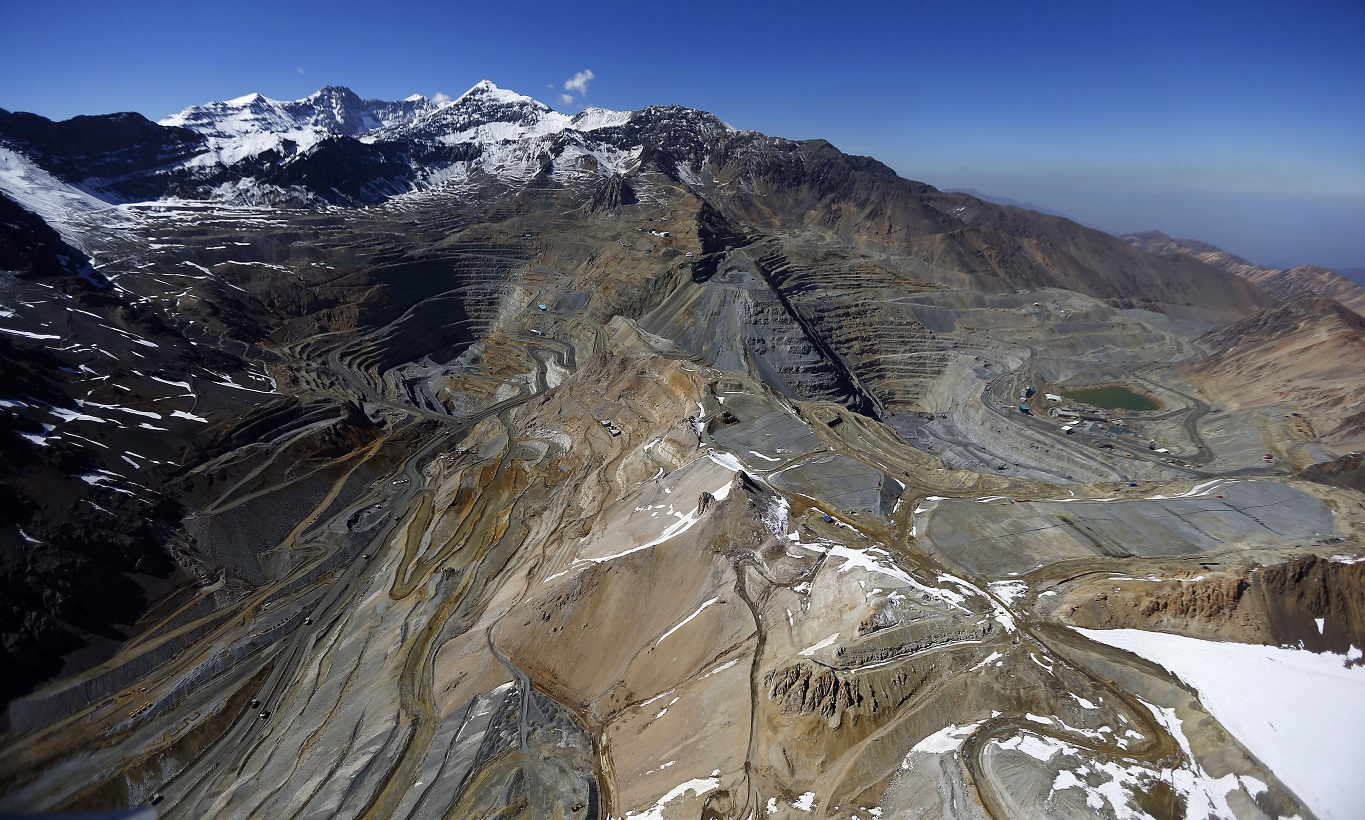 Mineral Deposits and Exploration
Dr Matt Loader
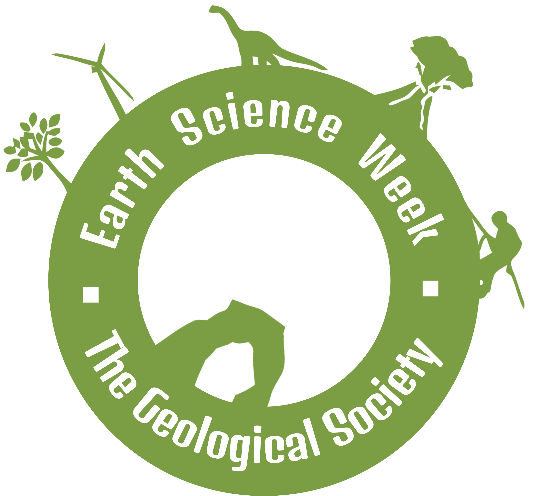 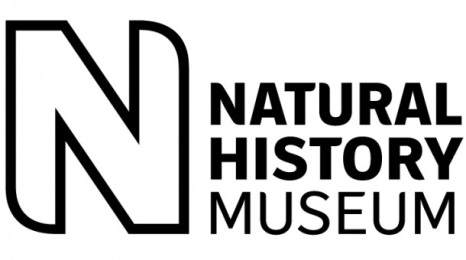 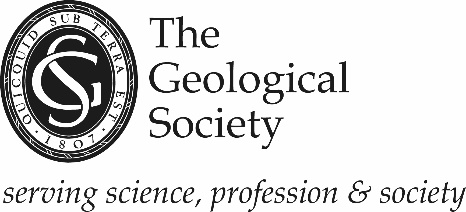 Natural Resources – where do they come from?
Dig them out of the ground….
or grow them
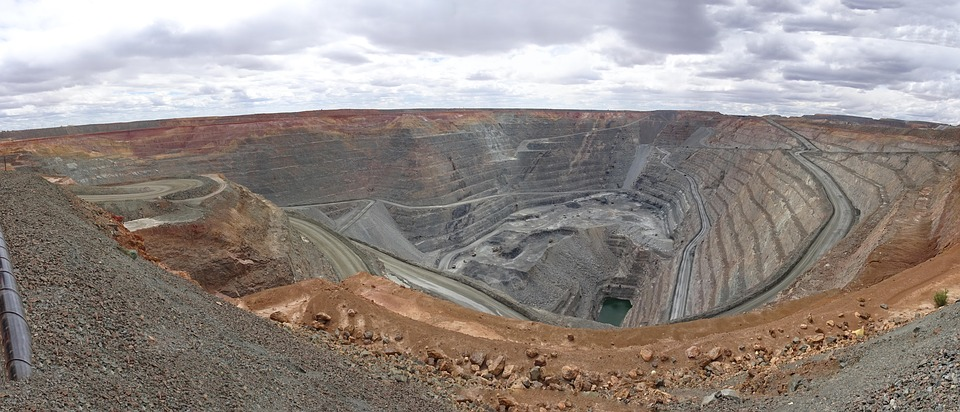 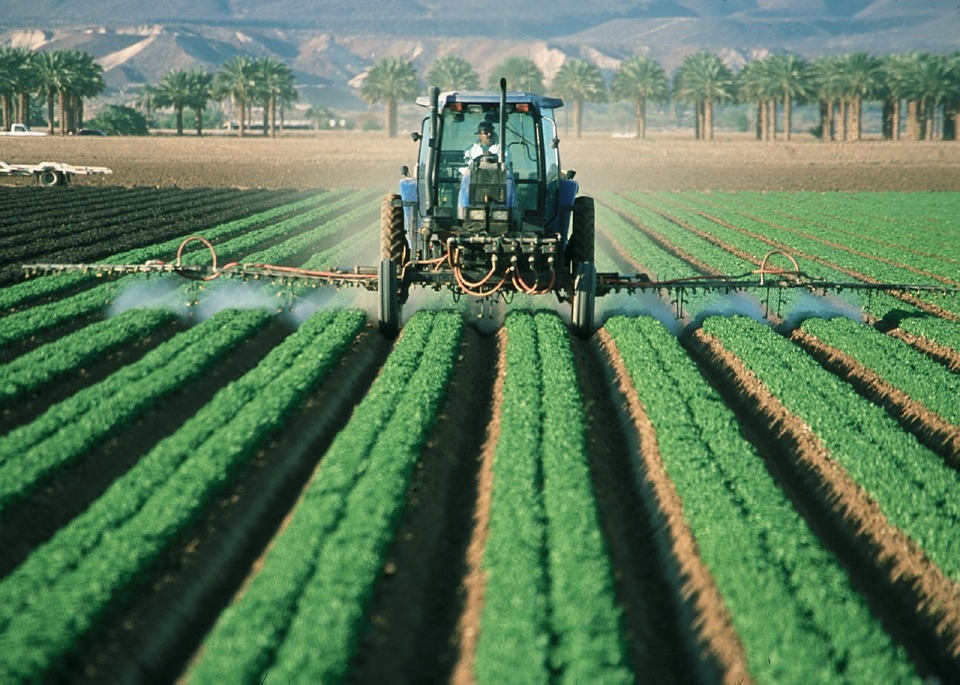 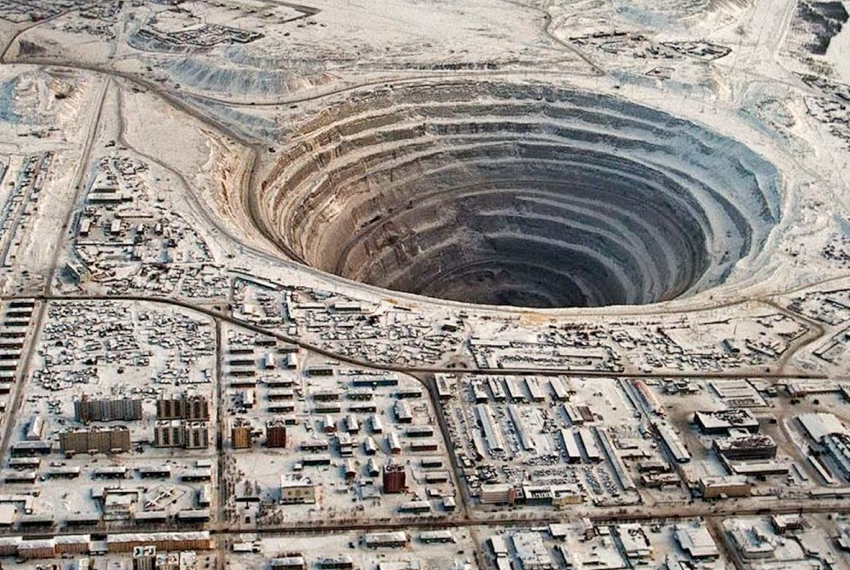 Gold mine – Western Australia
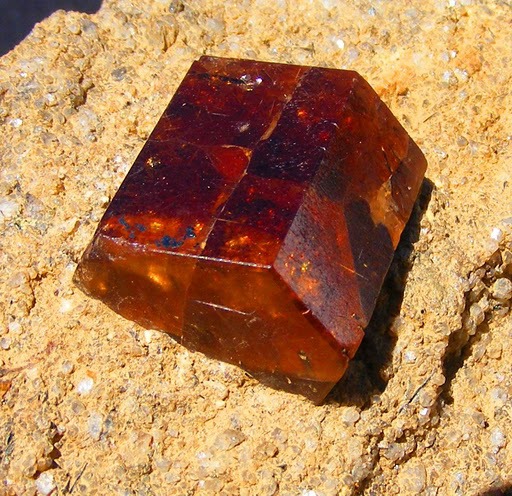 There are lots of types of mineral deposit
Copper
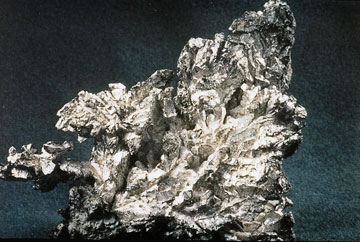 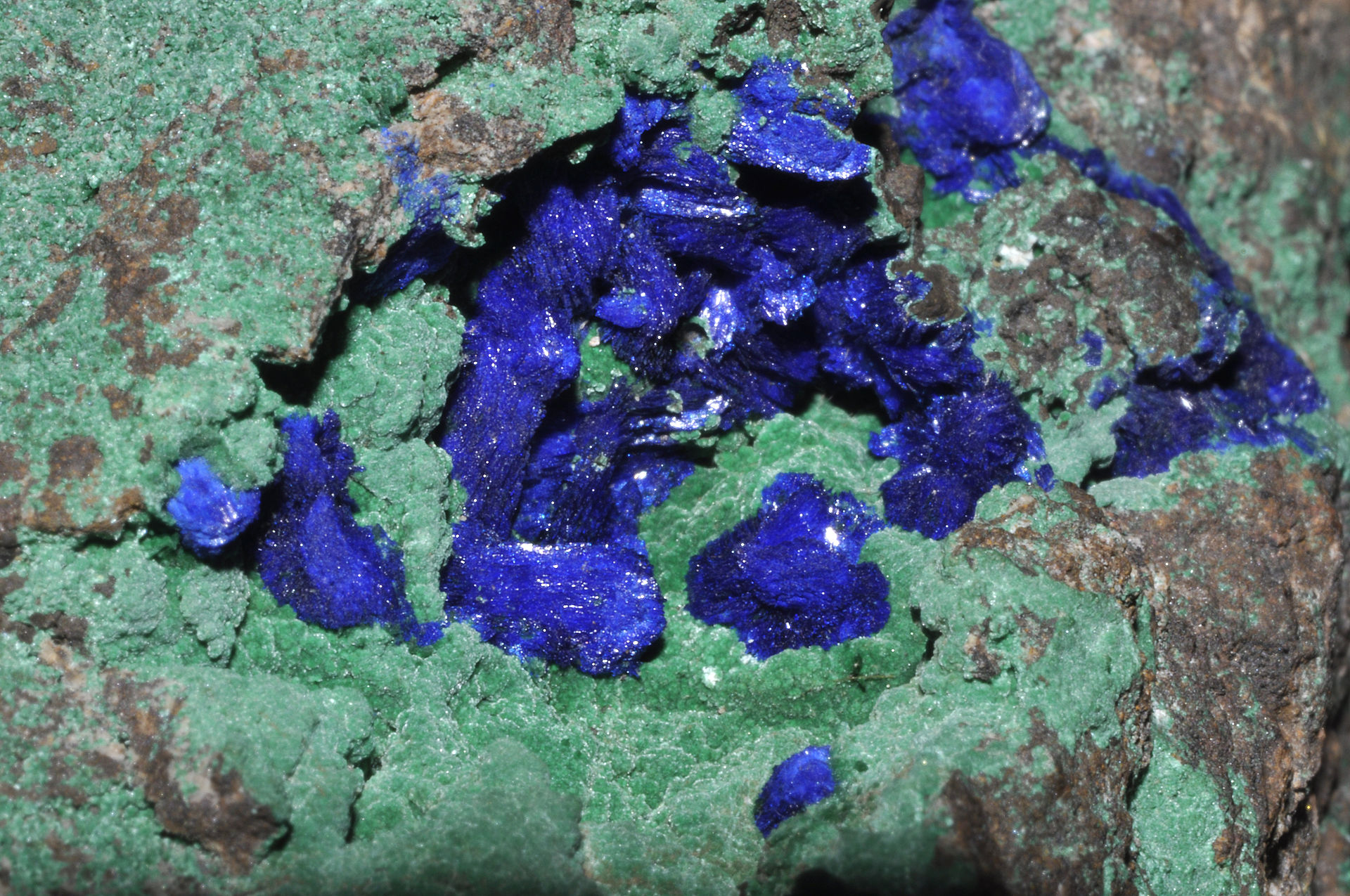 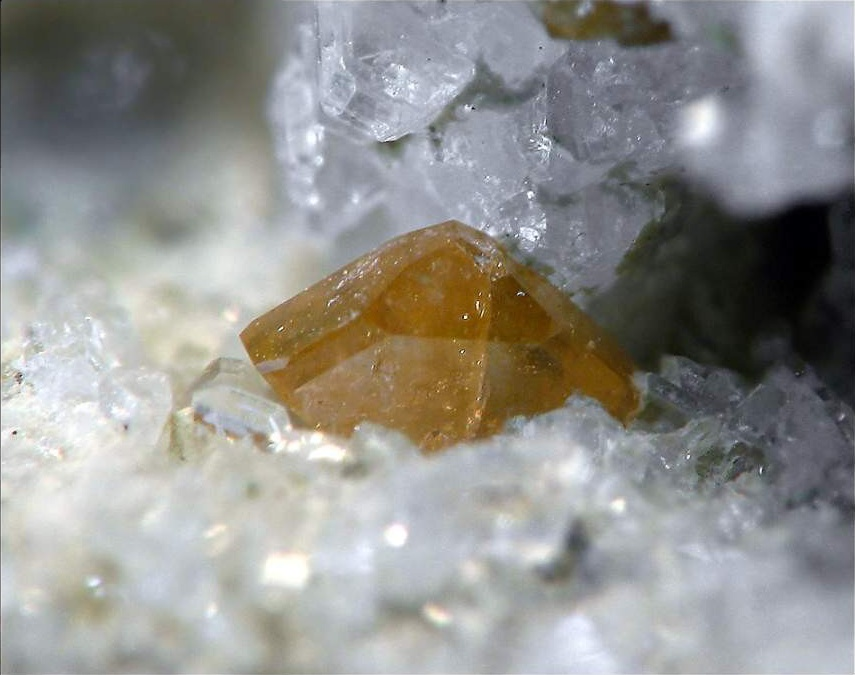 Silver
Rare Earth Elements
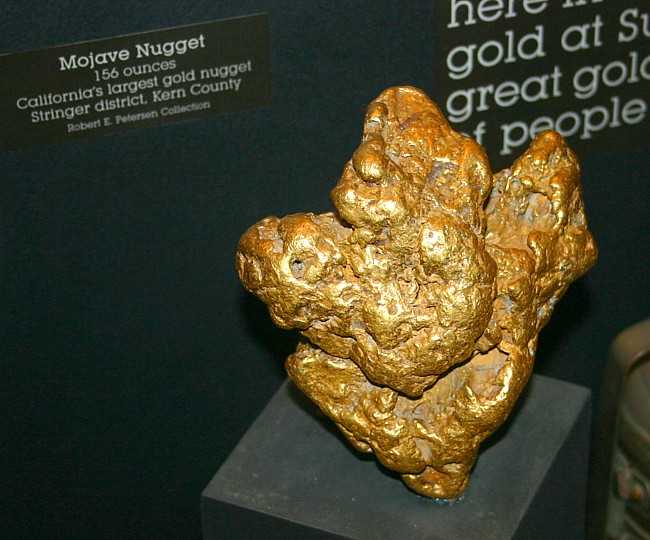 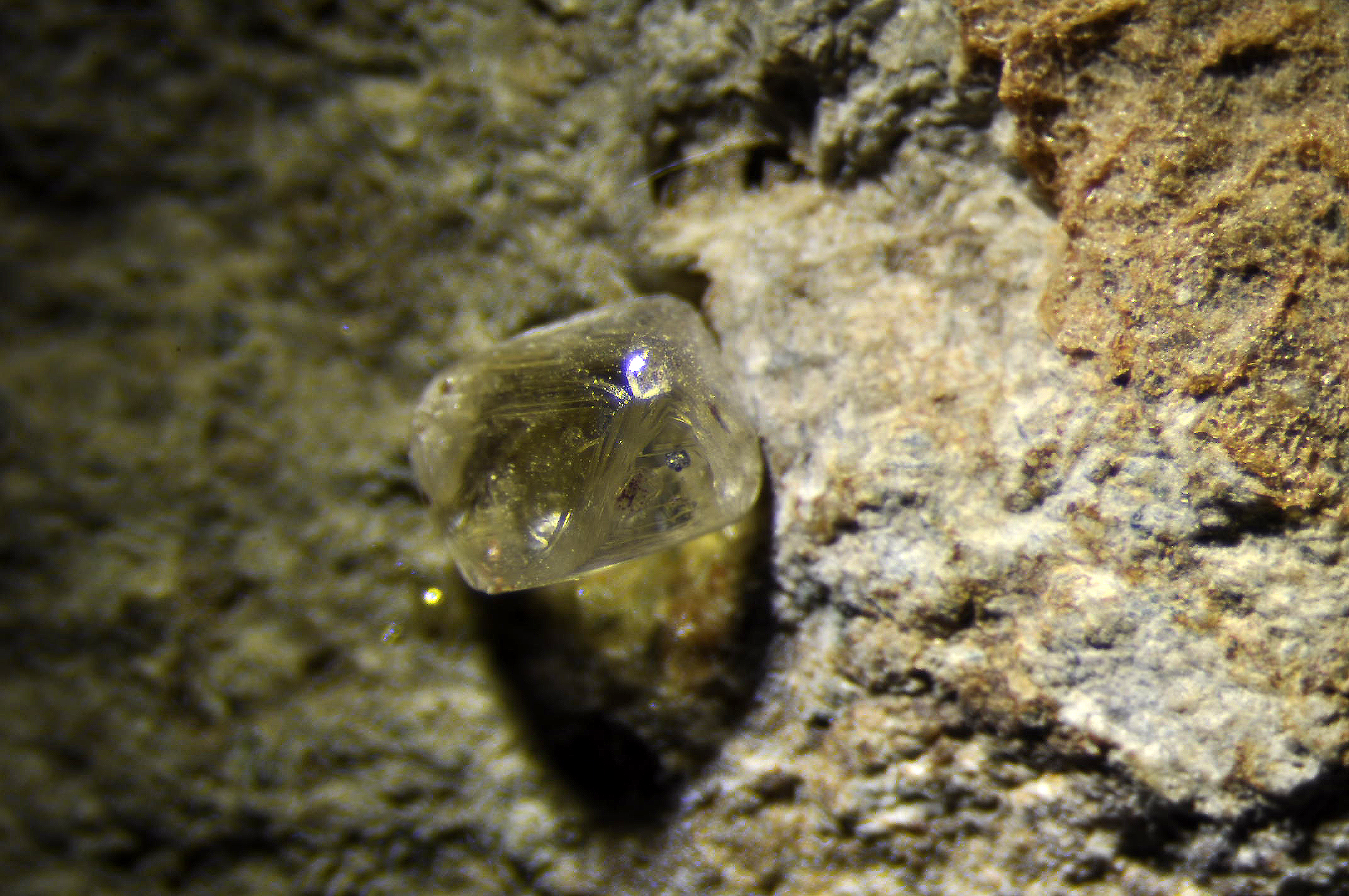 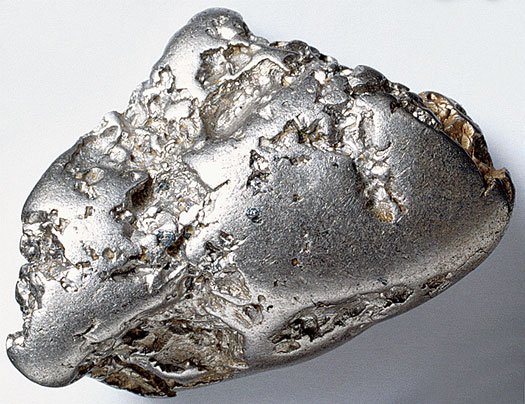 Gold
Diamonds
Platinum
Shap granite (UK)








Basalt (Canary Islands)
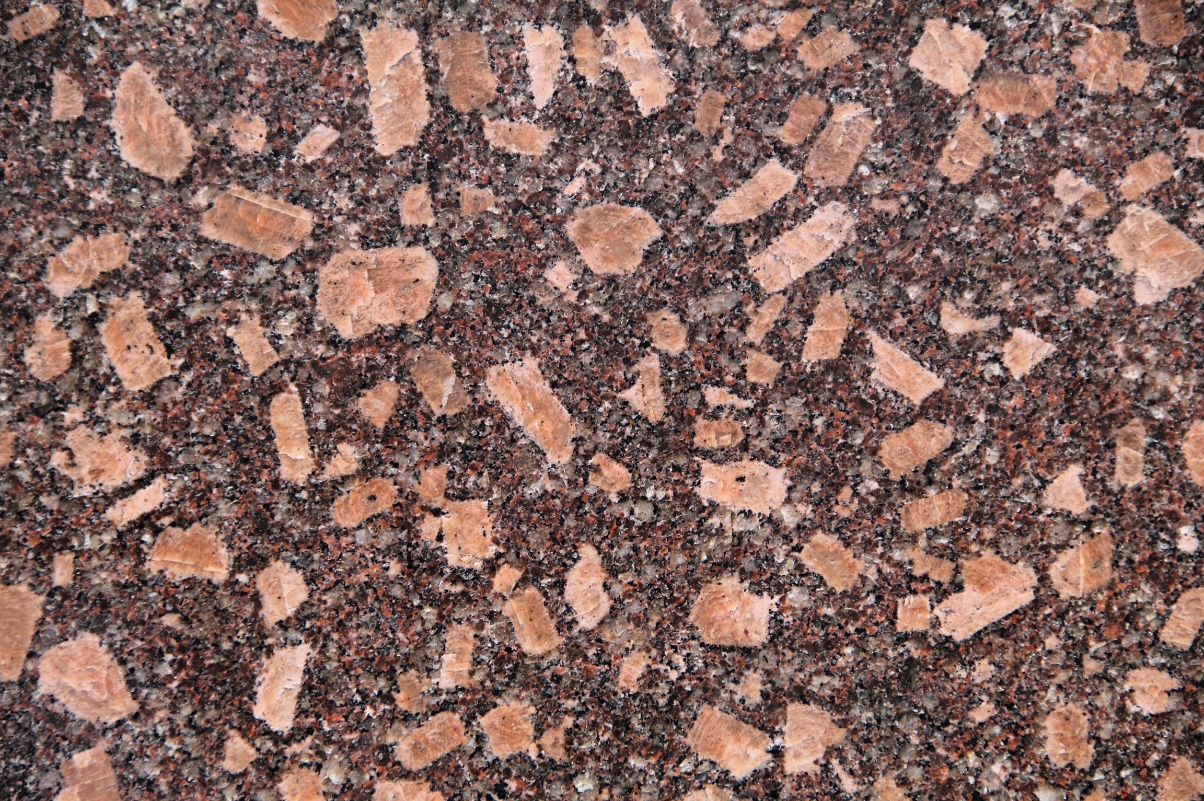 The basic problem
The continental crust is felsic (or ‘granitic’)





The oceanic crust is mafic (or basaltic)
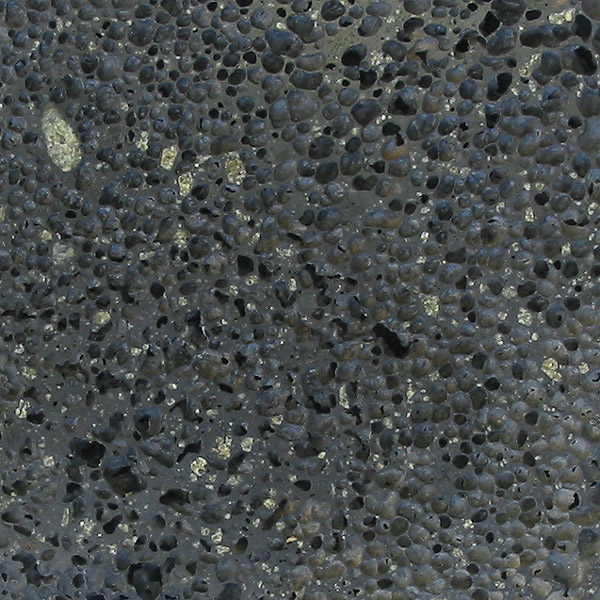 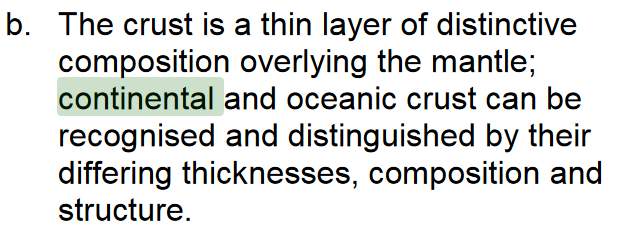 ^From the A-Level specification
Shap granite (UK)








Basalt (Canary Islands)
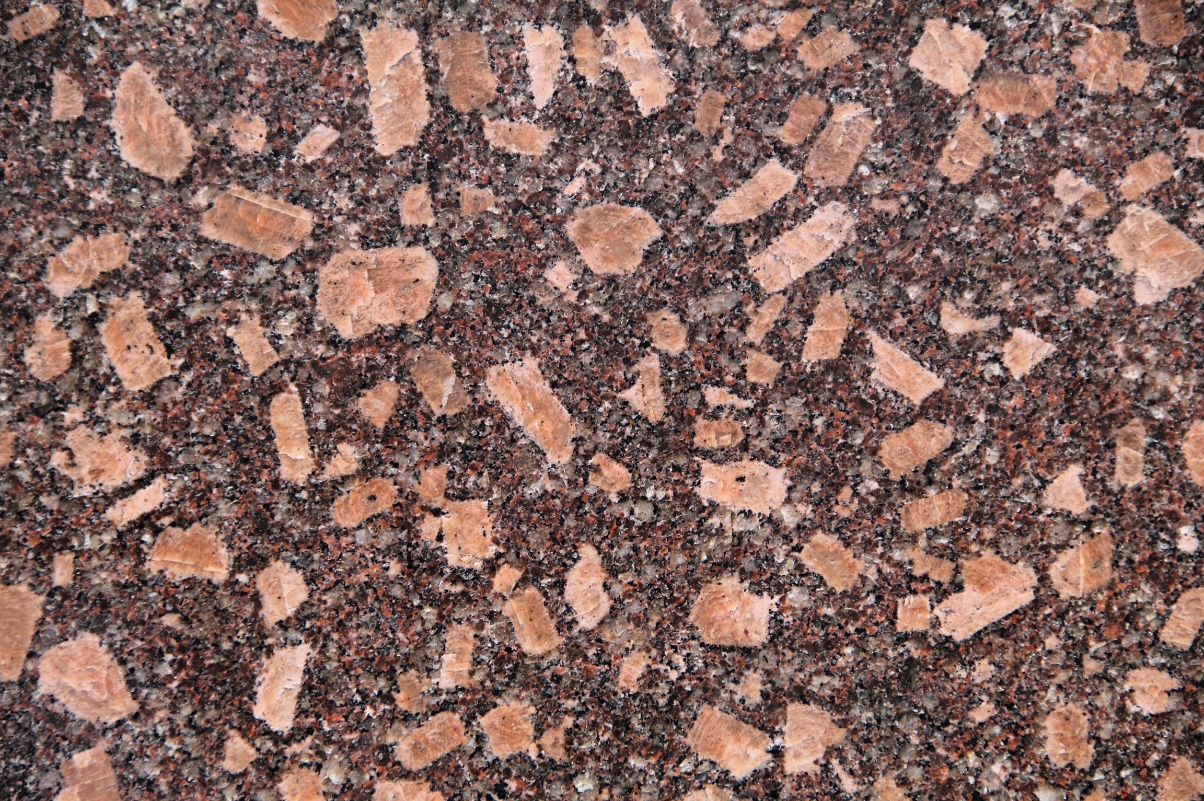 Shap granite (UK)

















Etna basalt (Italy)
The basic problem
Cu (copper – 19 ppm)
Au (gold – 0.002 ppm)
Ag (silver – 2.1 ppm)




Cu (copper – 74 ppm)
Au (gold – 0.002 ppm)
Ag (silver – trace)
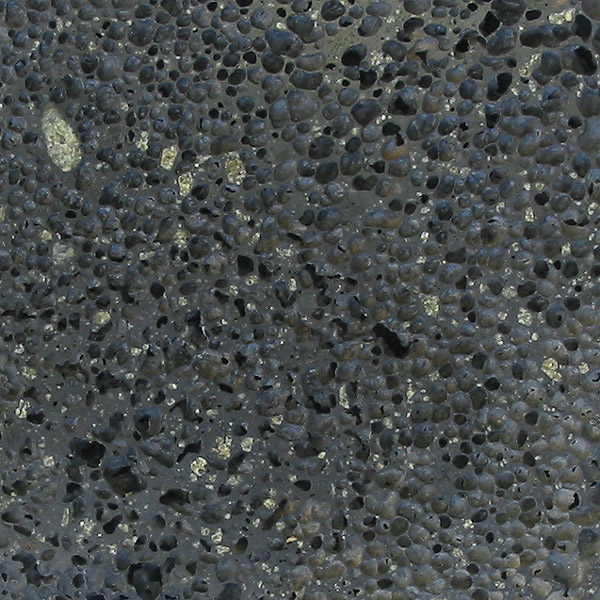 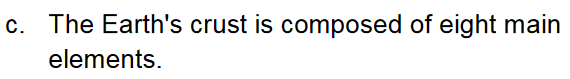 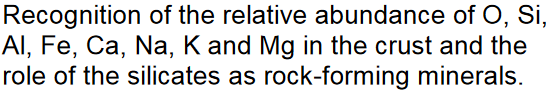 ^From the A-Level specification
Shap granite (UK)








Basalt (Canary Islands)
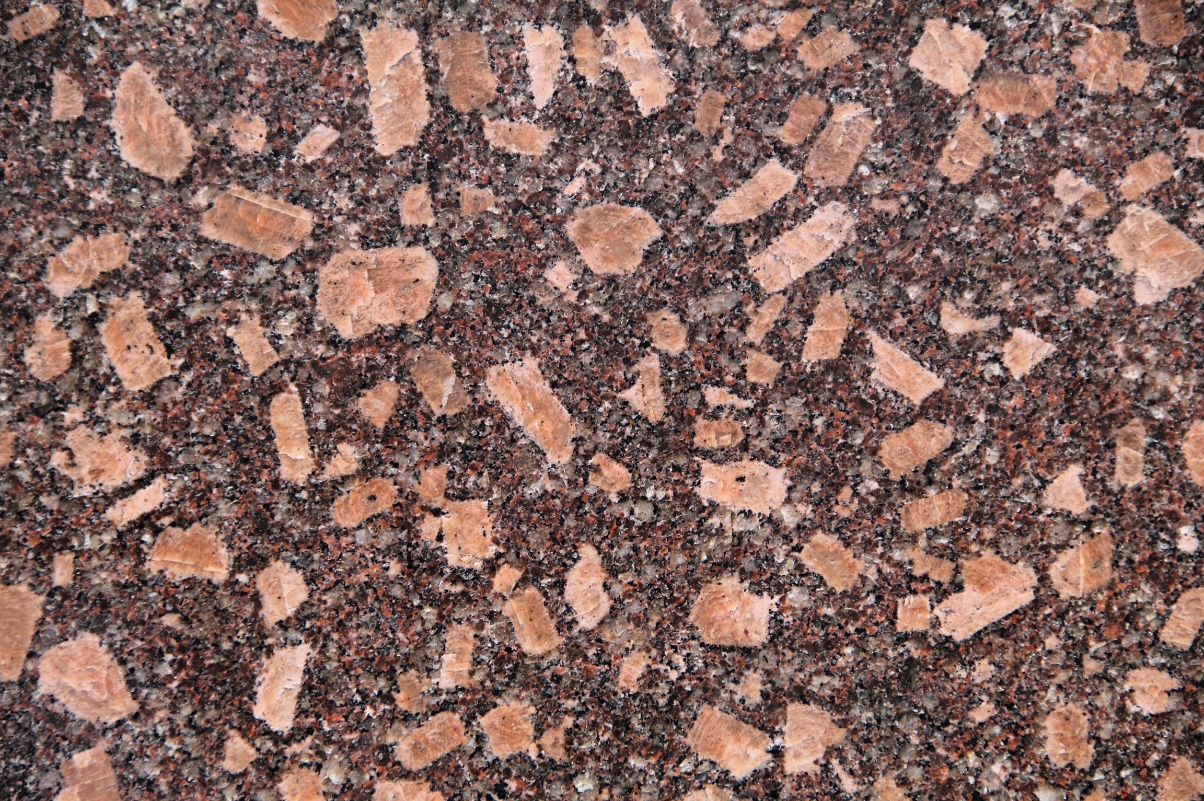 The basic problem
We need some natural process which concentrates valuable elements to levels which are high enough to be economically viable
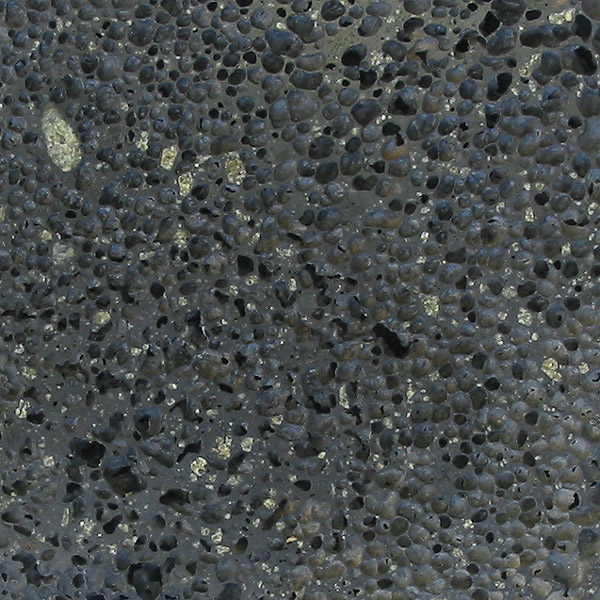 Today, we will focus on a type of copper deposit called a ‘porphyry Cu deposit’
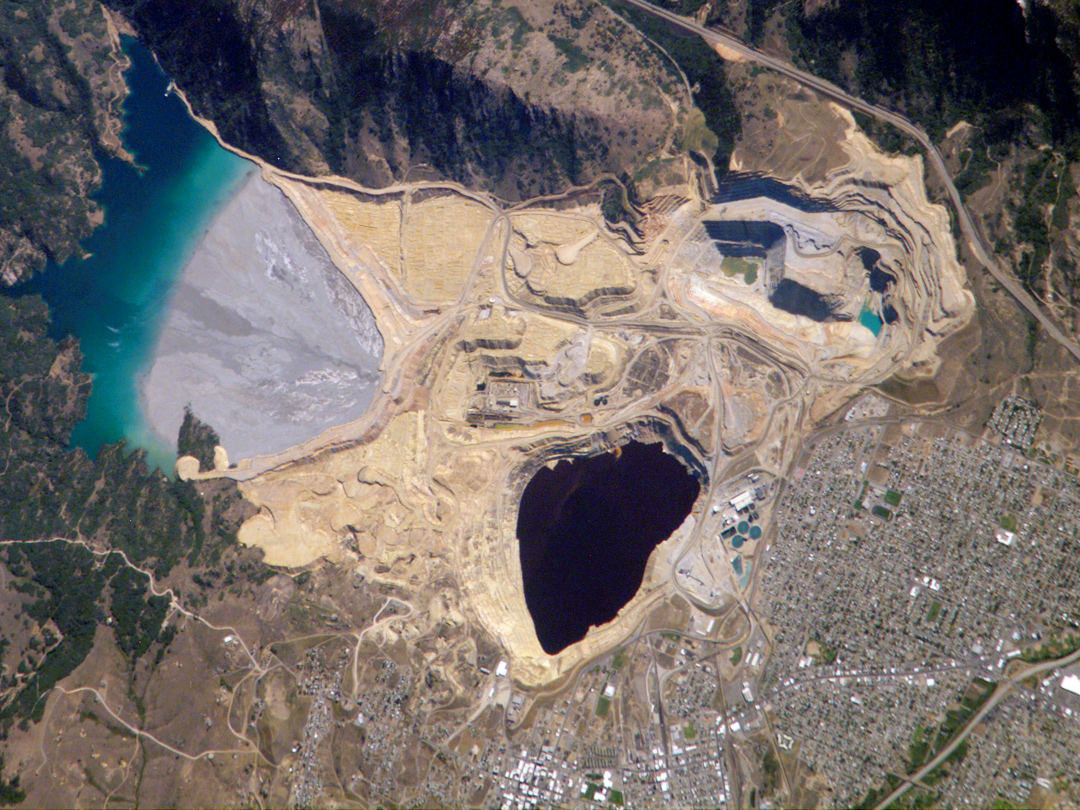 Berkley Pit, Butte, Montana
Porphyry Copper Deposits – production statistics
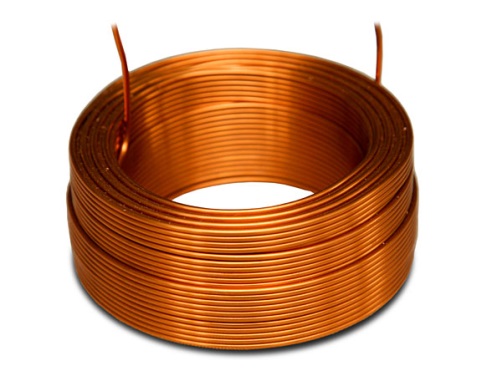 >75% of the world’s copper


50% of the world’s molybdenum


20% of the world’s gold
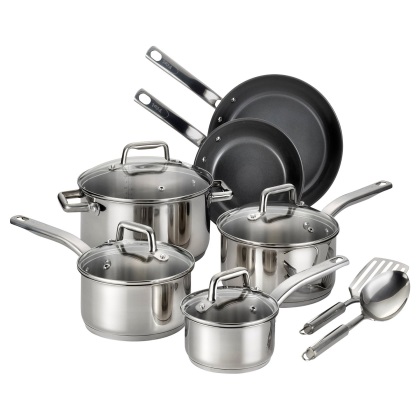 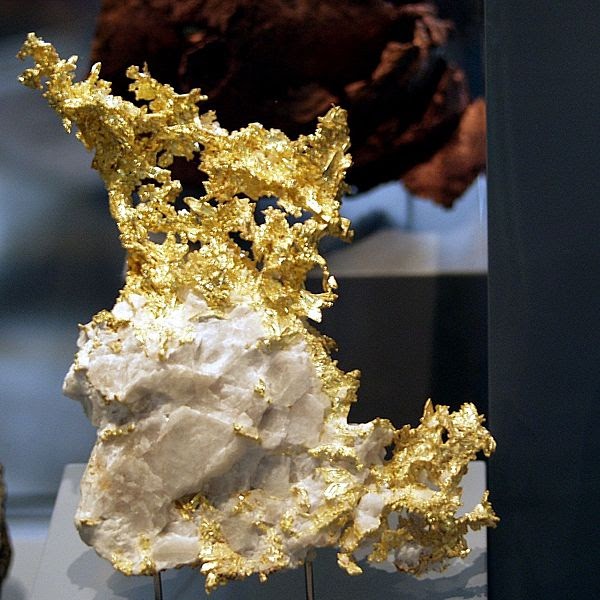 World’s biggest holes in the ground…
Flickr/Codelco/CC BY-NC-ND 2.0
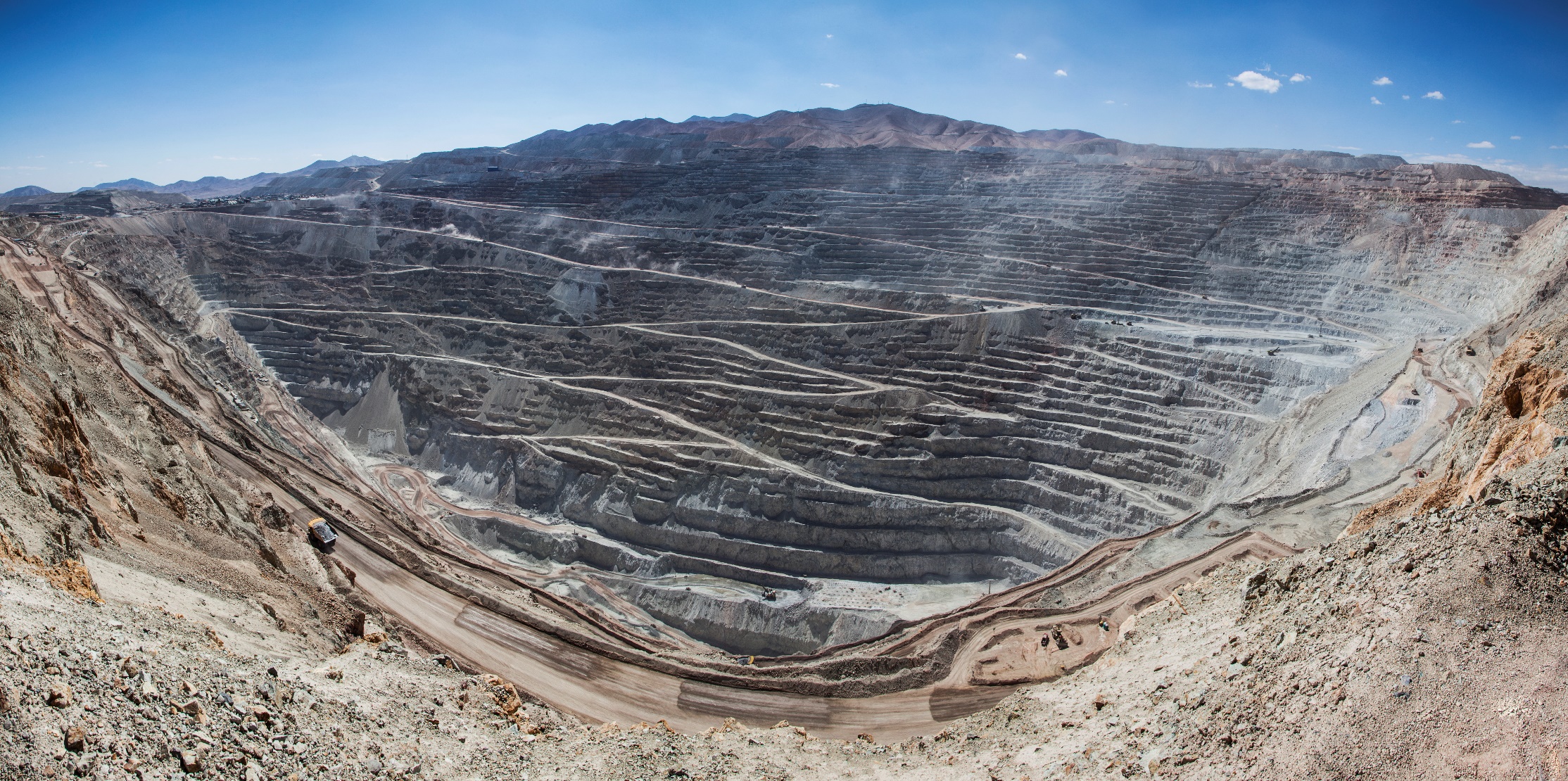 3.5 km
3.5 km
3.5 km
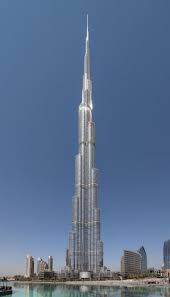 4.5 km
4.5 km
4.5 km
850 m
850 m
850 m
Chuquicamata porphyry mine, Chile
World’s biggest holes in the ground…
Flickr/Codelco/CC BY-NC-ND 2.0
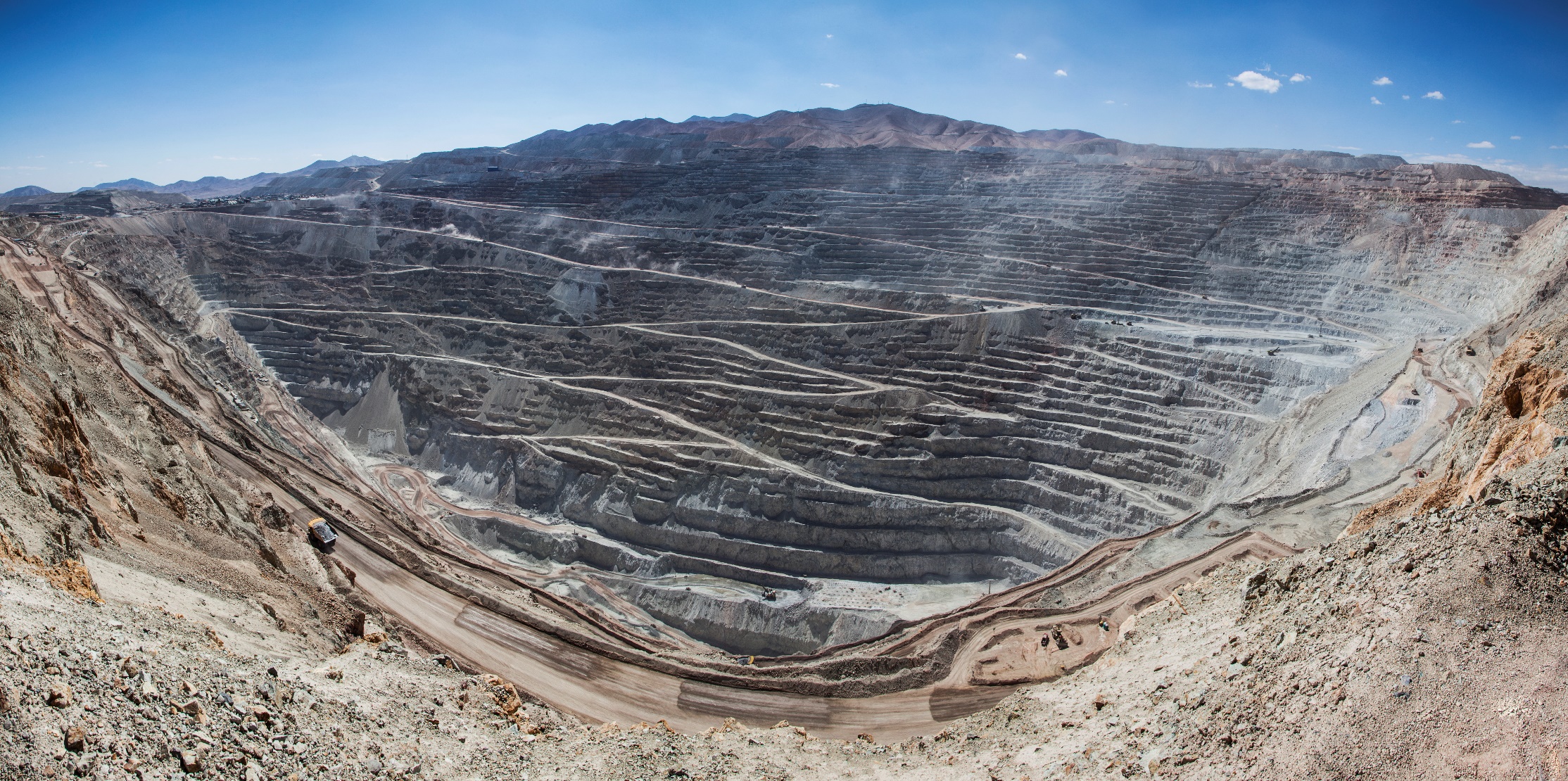 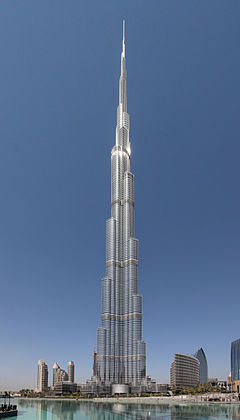 3.5 km
3.5 km
3.5 km
Burj Khalifa 828m
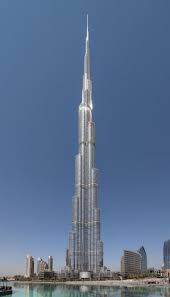 4.5 km
4.5 km
4.5 km
850 m
850 m
850 m
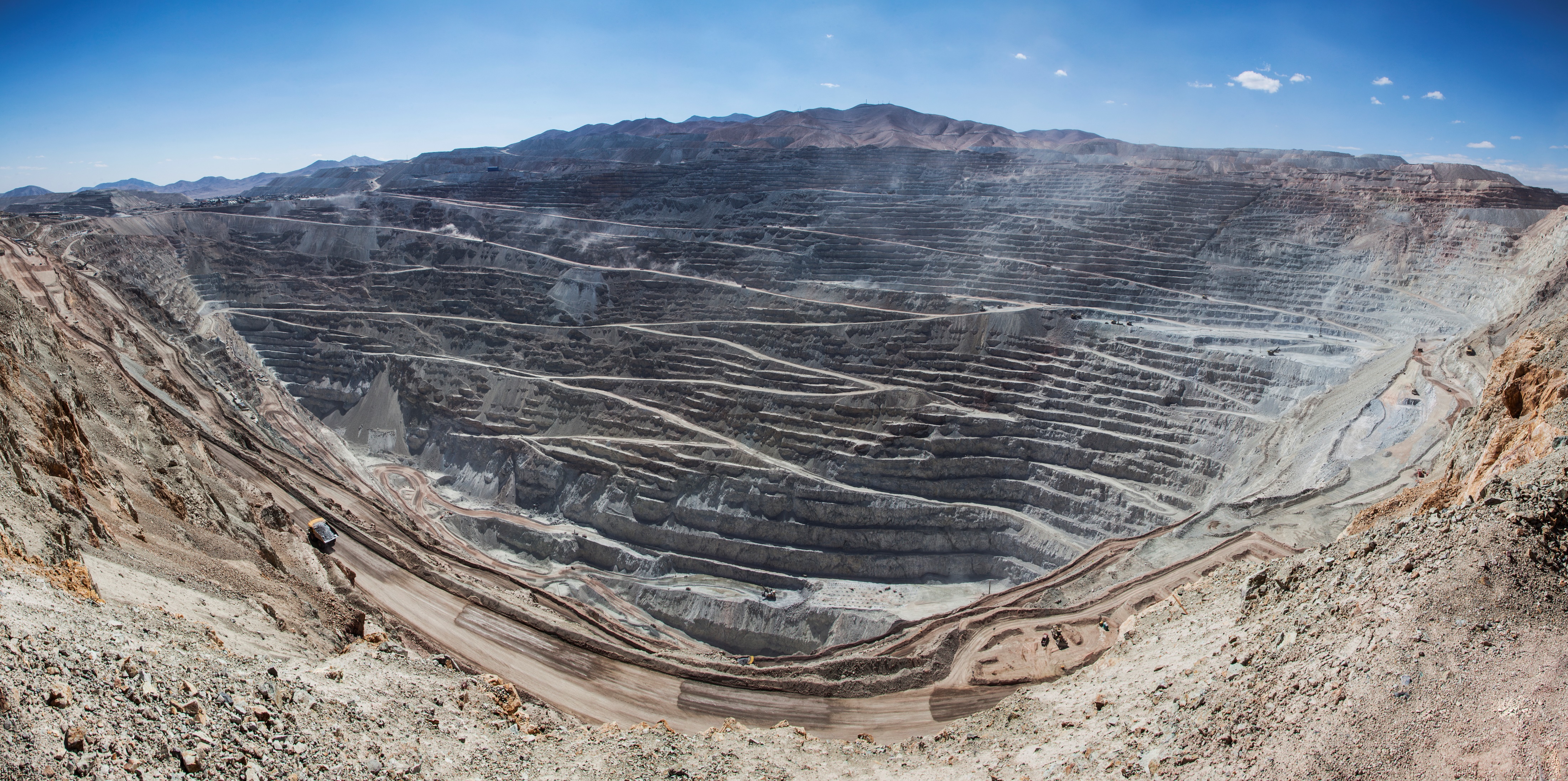 Chuquicamata porphyry mine, Chile
[Speaker Notes: Burj Khalifa (828m) for scale.]
Flickr/CC BY-SA 2.0/Peter Collins
[Speaker Notes: Trucks in previous image]
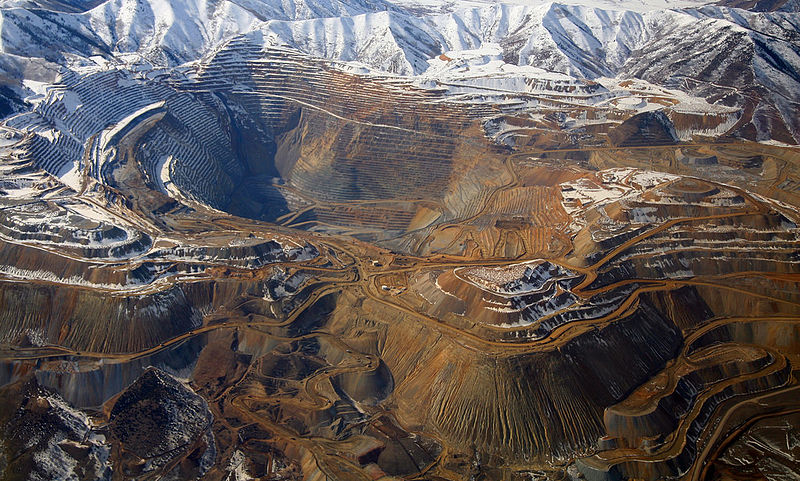 World’s biggest holes in the ground…
Bingham Canyon, Utah, USA
Wikimedia/CC BY 2.0
What tectonic environments do porphyry deposits form in?
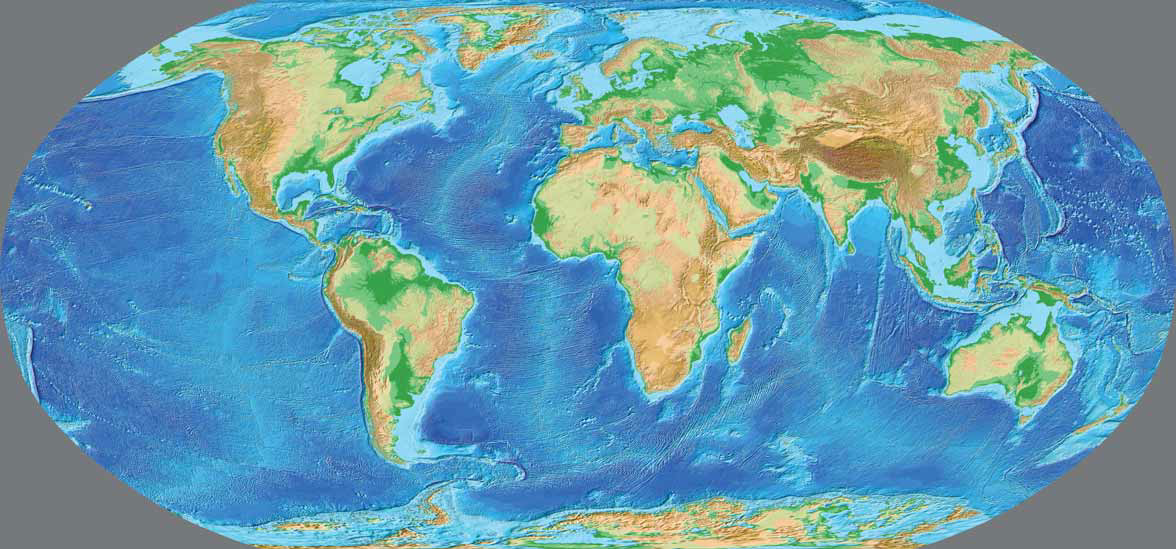 Subduction (convergent)

Mid Ocean Ridge (divergent)
Porphyry Copper Deposit
Subduction in more detail…
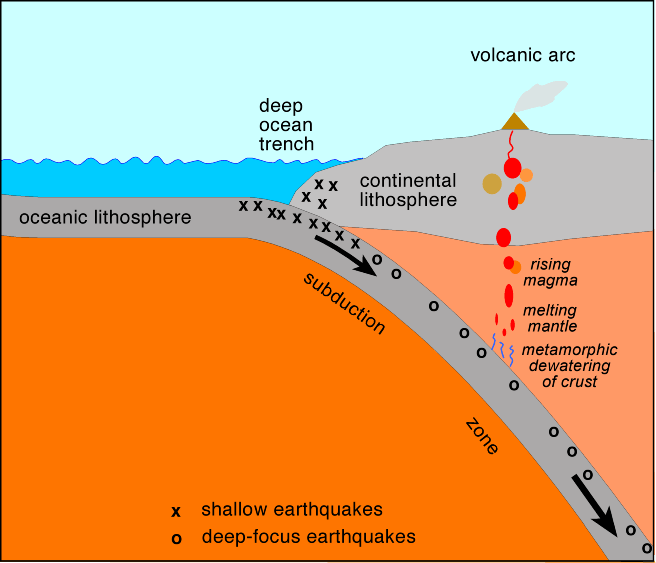 www.coumbia.edu
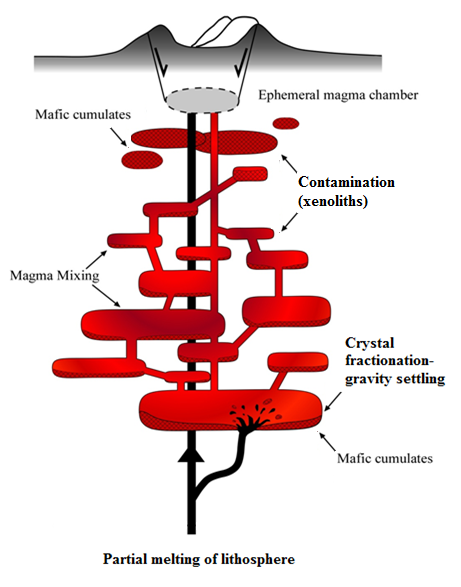 Magma ‘plumbing’ systems are complex, and span the length of the crust

Sometimes, we get magma chambers near the top…
Image: Matt Loader
Subduction zone 
volcano
Volcanoes are supplied by large magma chambers
Magma chamber 
(5 -15km depth)
Volcanoes are supplied by large magma chambers

If changes in the motion of the subducting plate happen, volcanism can be cut off.

Gas bubbles start to form in trapped magmas
Volcanoes are supplied by large magma chambers

If changes in the motion of the subducting plate happen, volcanism can be cut off.

Gas bubbles start to form in trapped magmas

Copper wants to be in the bubbles over the magma
Cu
Cu
Cu
Cu
Cu
Cu
Volcanoes are supplied by large magma chambers

If changes in the motion of the subducting plate happen, volcanism can be cut off.

Gas bubbles start to form in trapped magmas

Copper wants to be in the bubbles over the magma

Copper-rich fluids rise to the tops of magma chambers, pressure increases
Trapped Cu rich hydrothermal fluid
Volcanoes are supplied by large magma chambers

If changes in the motion of the subducting plate happen, volcanism can be cut off.

Gas bubbles start to form in trapped magmas

Copper wants to be in the bubbles over the magma

Copper-rich fluids rise to the tops of magma chambers, pressure increases

Fluids burst out from the magma into the surrounding rock
The hot acidic hydrothermal fluid chemically alters the surrounding rock, forming an alteration ‘halo’
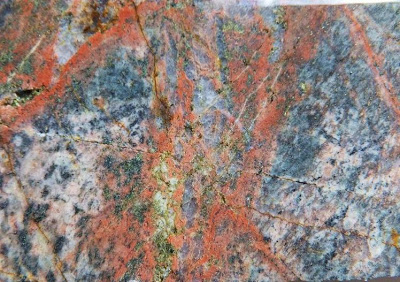 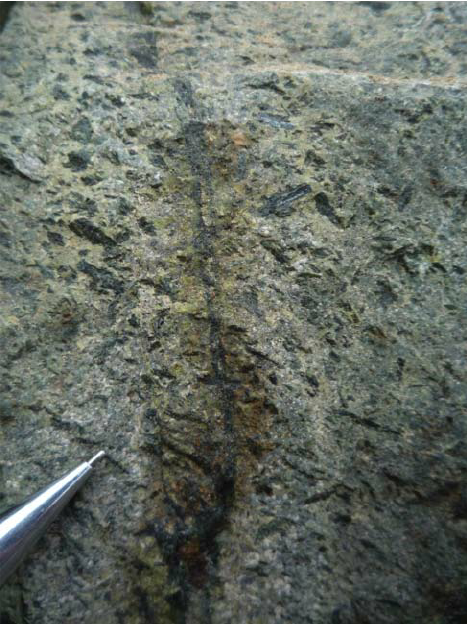 copperking.blogspot.com
Mitchell G. Mihalynuk
Hydrothermal alteration
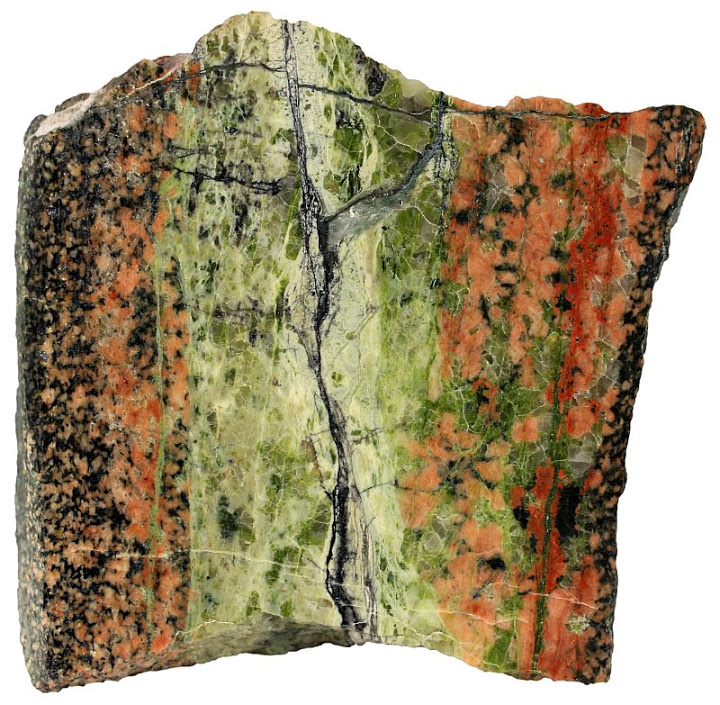 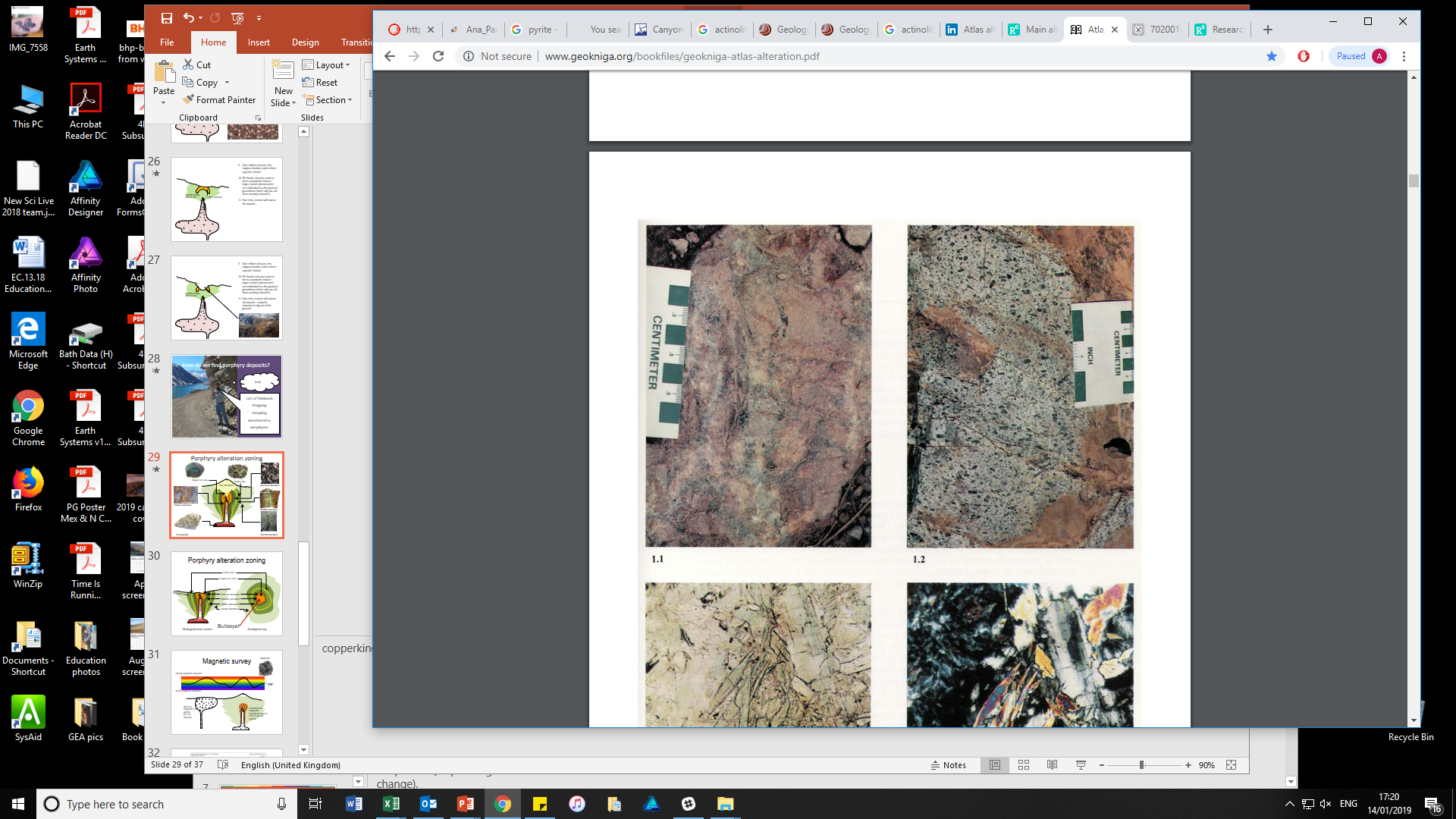 Atlas of Alteration: Thompson & Thompson
Sandatlas.org
The hot acidic hydrothermal fluid chemically alters the surrounding rock, forming an alteration ‘halo’

Copper minerals also form, usually making an ‘orebody’ with in an upside-down cup shape
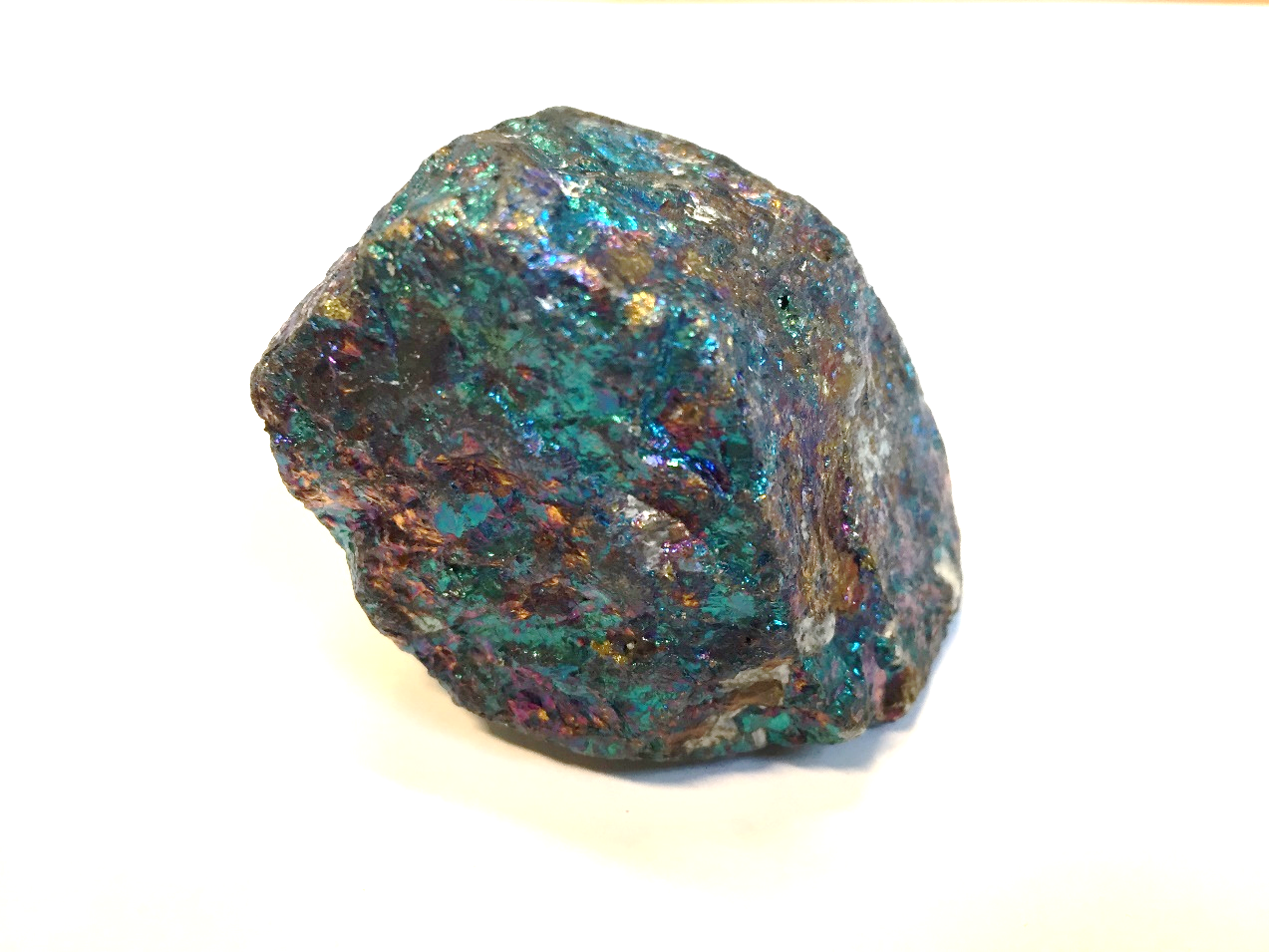 Over millions of years, the magma chamber cools to form a granite ‘pluton’
Hydrothermally 
altered rock
Copper minerals
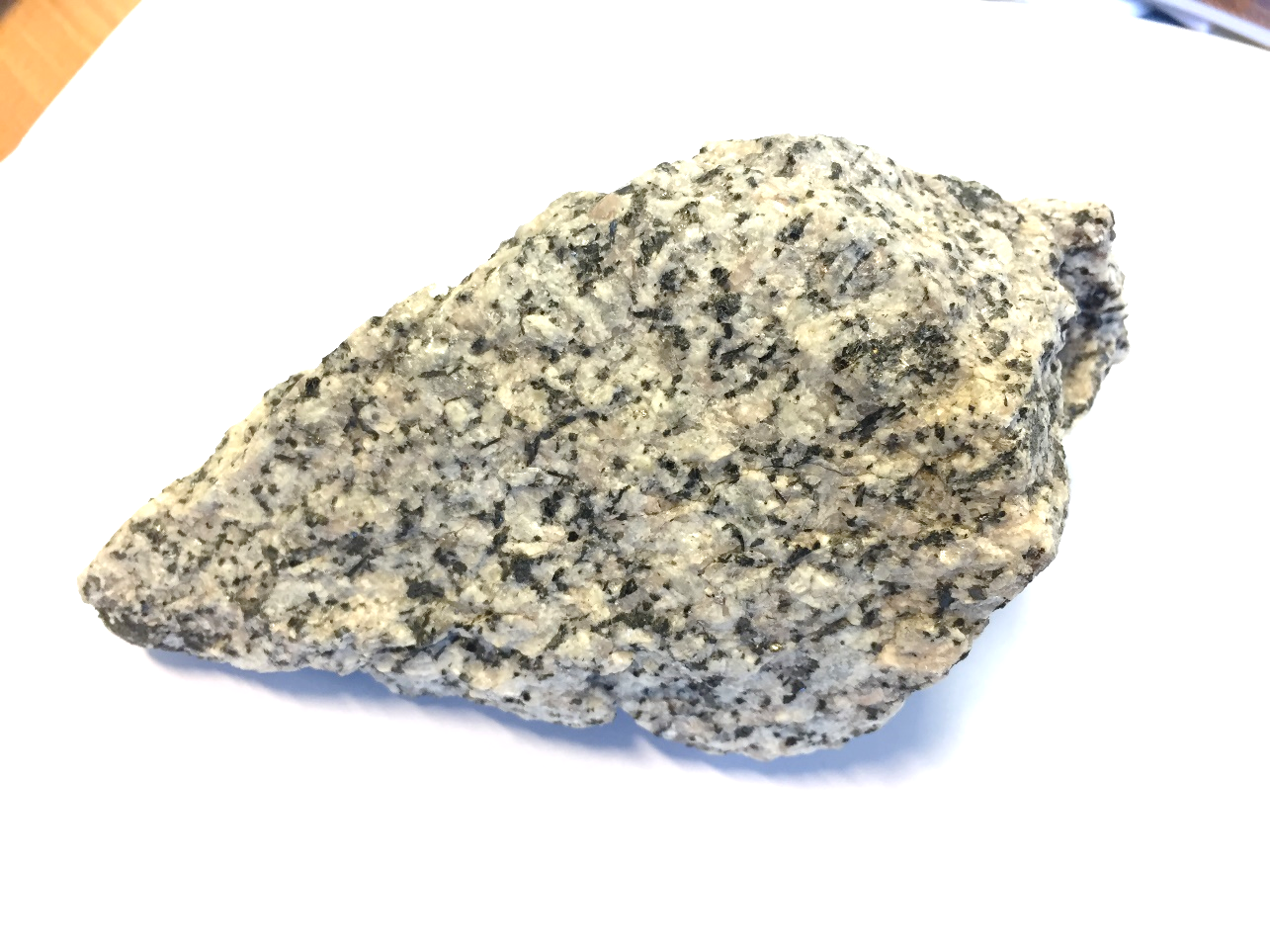 Over millions of years, the magma chamber cools to form a granite ‘pluton’

The feeder intrusion cools to form a porphyritic texture –larger crystals (phenocrysts) are embedded in a fine-grained groundmass (that’s why we call these porphyry deposits)
Hydrothermally 
altered rock
Copper minerals
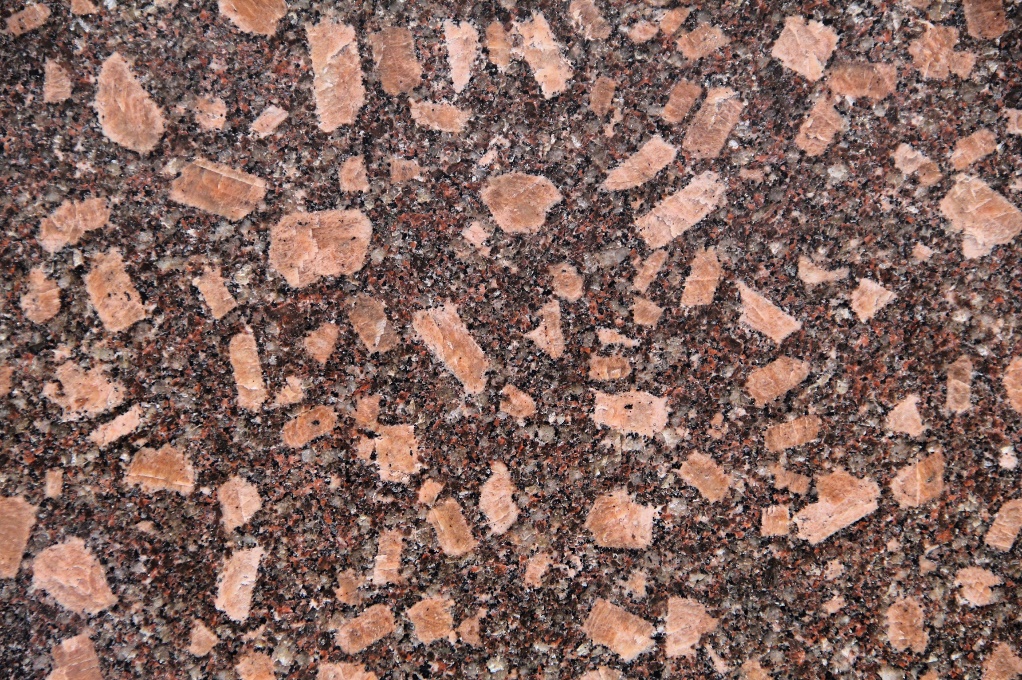 Over millions of years, the magma chamber cools to form a granite ‘pluton’

The feeder intrusion cools to form a porphyritic texture –larger crystals (phenocrysts) are embedded in a fine-grained groundmass (that’s why we call these porphyry deposits)

Over time, erosion will expose the deposit…
Hydrothermally 
altered rock
Copper minerals
Over millions of years, the magma chamber cools to form a granite ‘pluton’

The feeder intrusion cools to form a porphyritic texture –larger crystals (phenocrysts) are embedded in a fine-grained groundmass (that’s why we call these porphyry deposits)

Over time, erosion will expose the deposit… ready for someone to dig out of the ground!
Hydrothermally 
altered rock
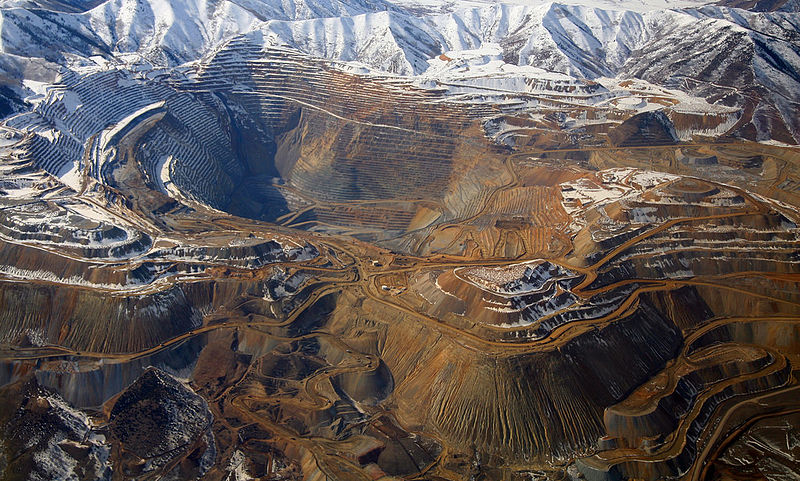 How do we find porphyry deposits?
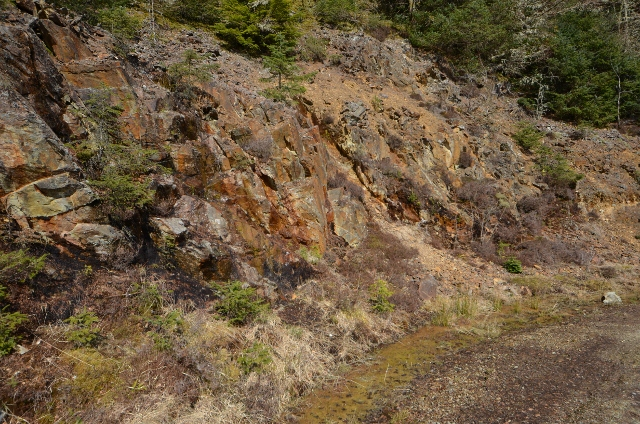 Lots of fieldwork

Mapping

Sampling

Geochemistry

Geophysics
Coed-y-Brenin Porphyry Cu-Mo Deposit 
 © Copyright Ashley Dace/Geograph
Porphyry alteration zoning
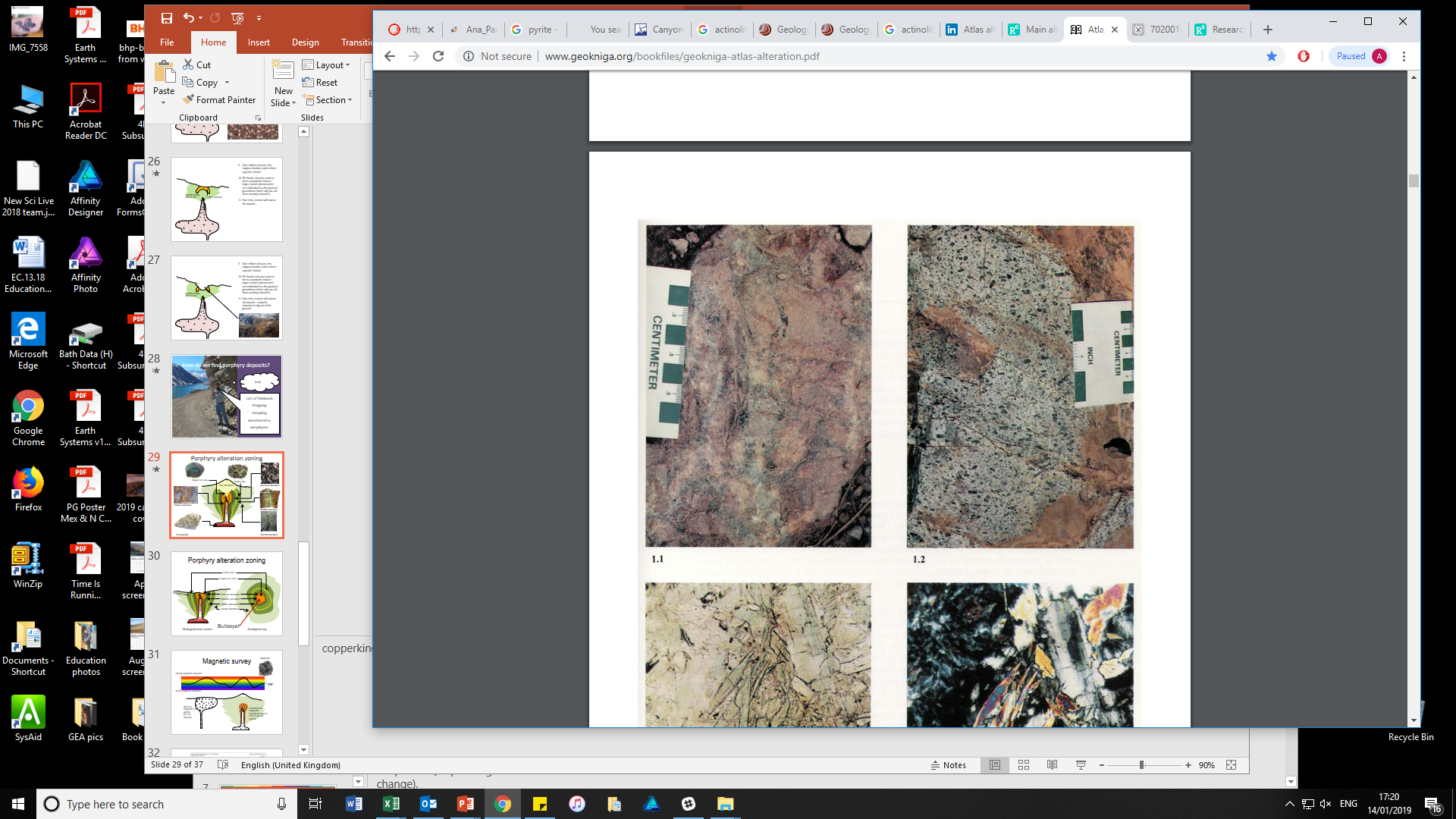 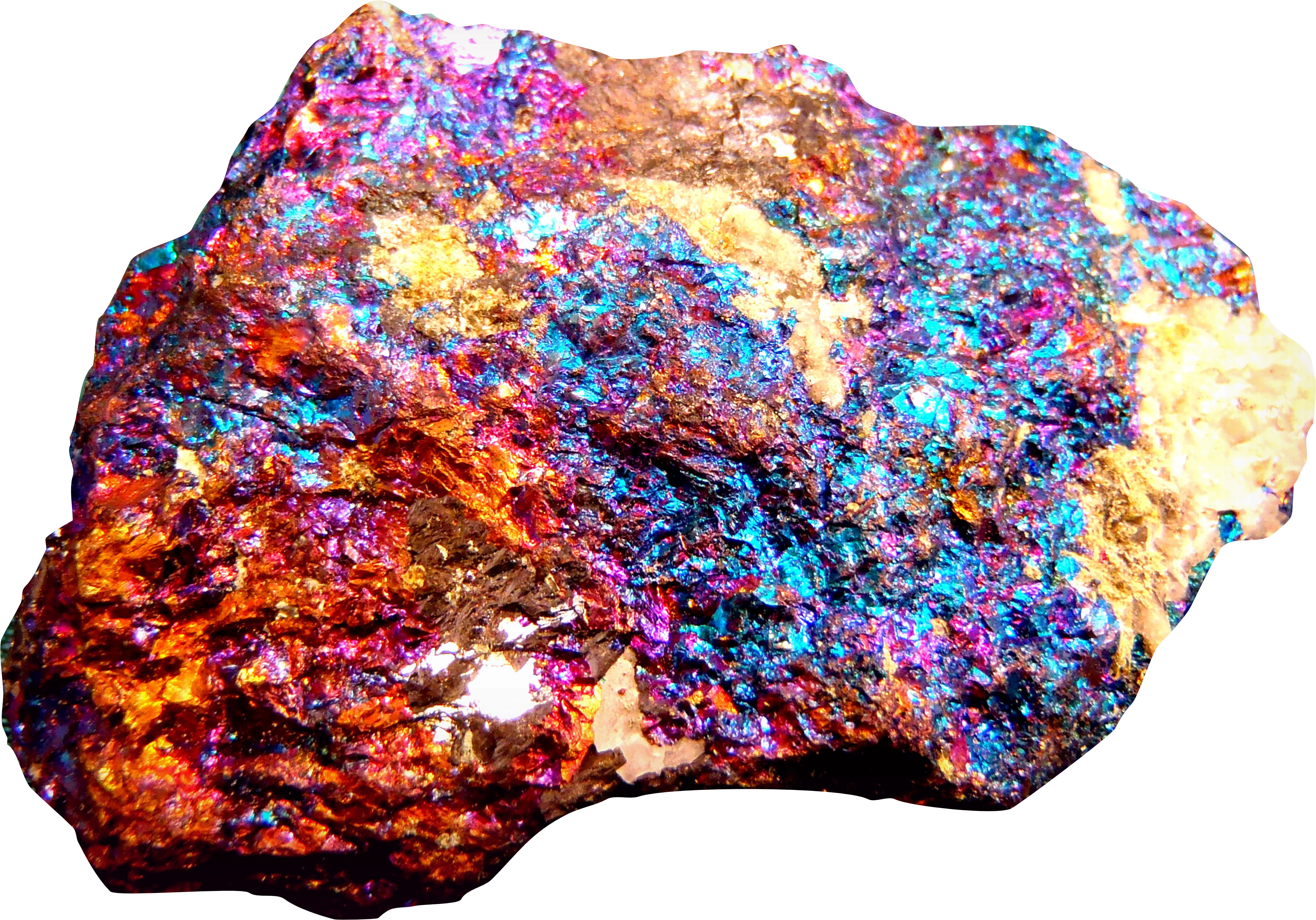 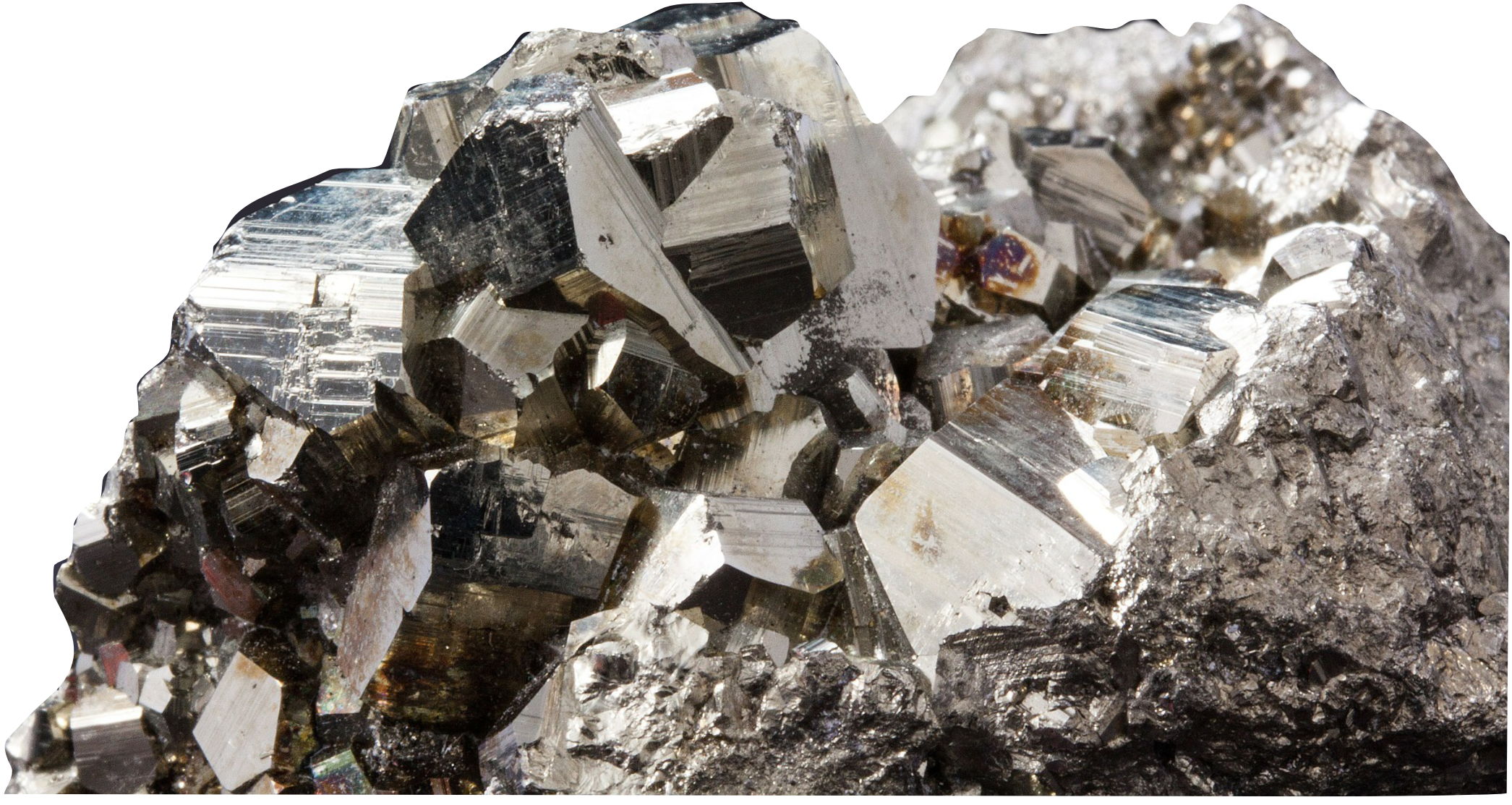 Copper ore zone
Atlas of Alteration: Thompson & Thompson
Pyrite zone
Actinolite alteration
Clay alteration
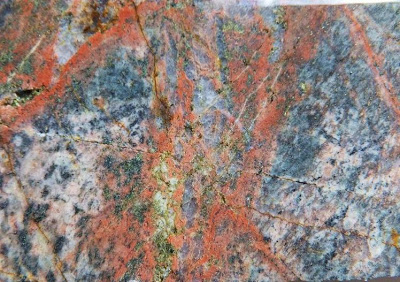 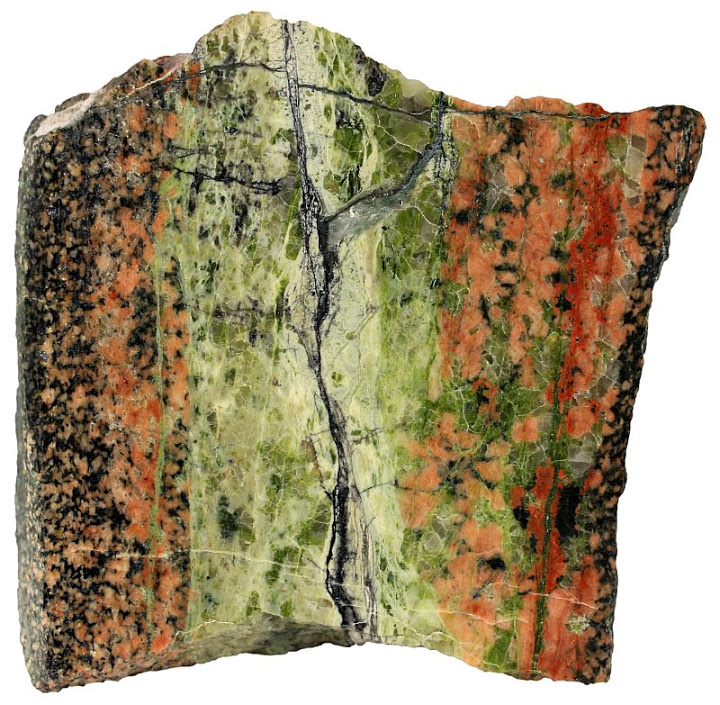 Sandatlas.org
copperking.blogspot.com
Potassic alteration
Epidote alteration
Intrusion
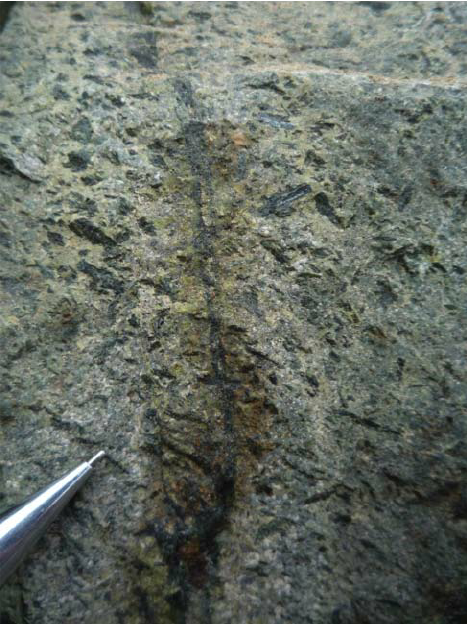 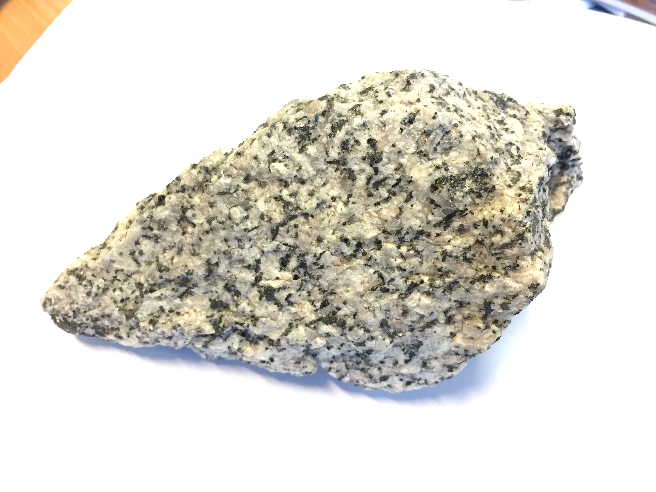 Fresh granite
Mitchell G. Mihalynuk
Fresh granite
Chlorite alteration
[Speaker Notes: copperking.blogspot.com]
Porphyry alteration zoning
Pyrite zone
Copper ore zone
Clay alteration
Erosion level
Potassic alteration
Actinolite alteration
Epidote alteration
Intrusion
Chlorite alteration
Fresh granite
Bullseye!
Geological cross section
Geological map
Magnetic survey
Magnetite
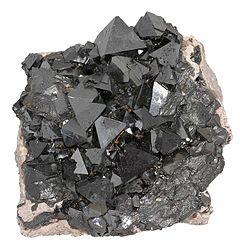 Strong magnetic response
+
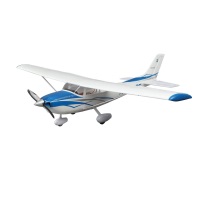 -
Weak magnetic response
Igneous magnetite in a granite
(no ore deposit)
Hydrothermal magnetite 
in potassic altered zone of an ore deposit
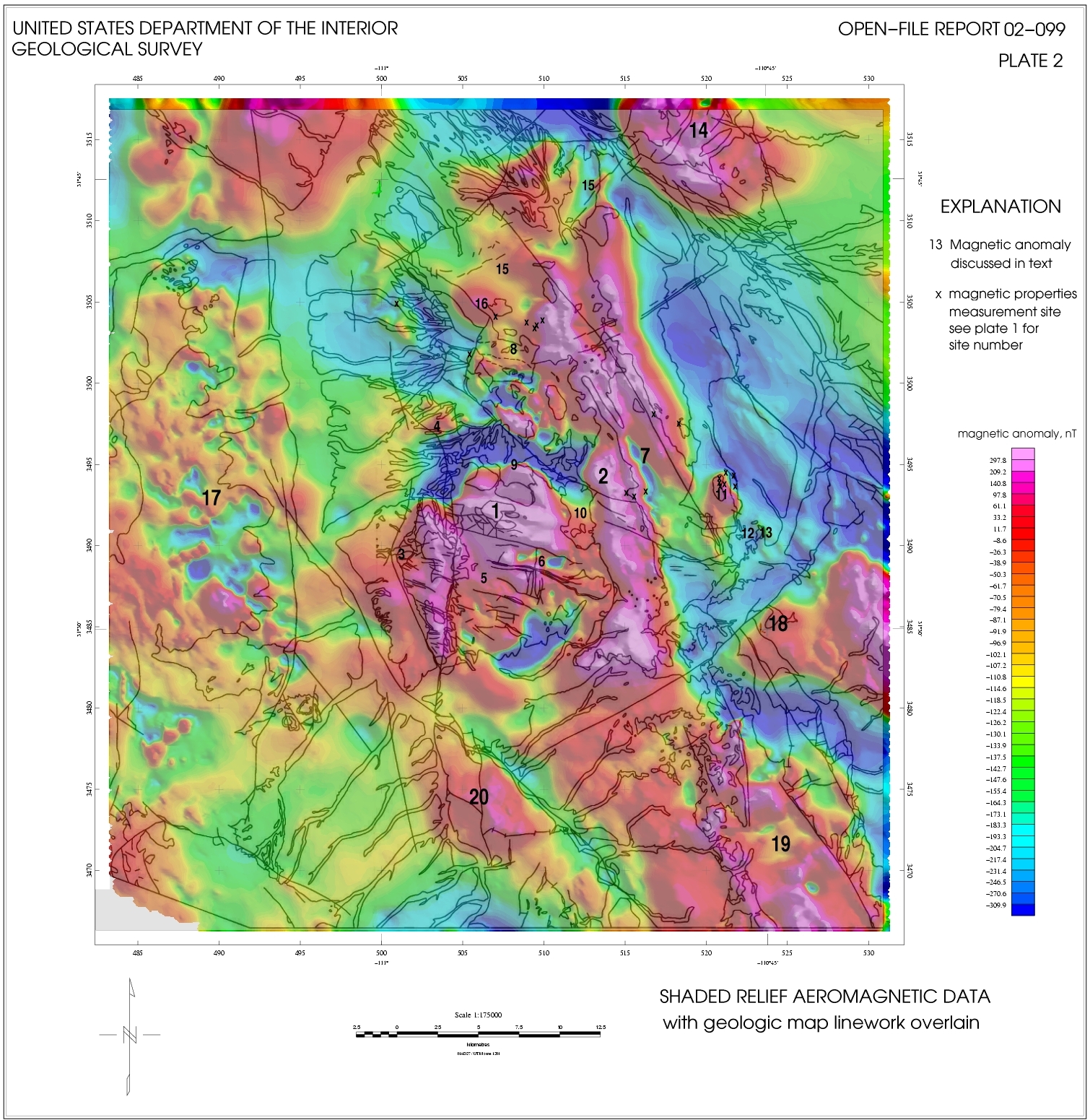 USGS
Stream sediment minerals
Pyrite zone
in ore body
surface
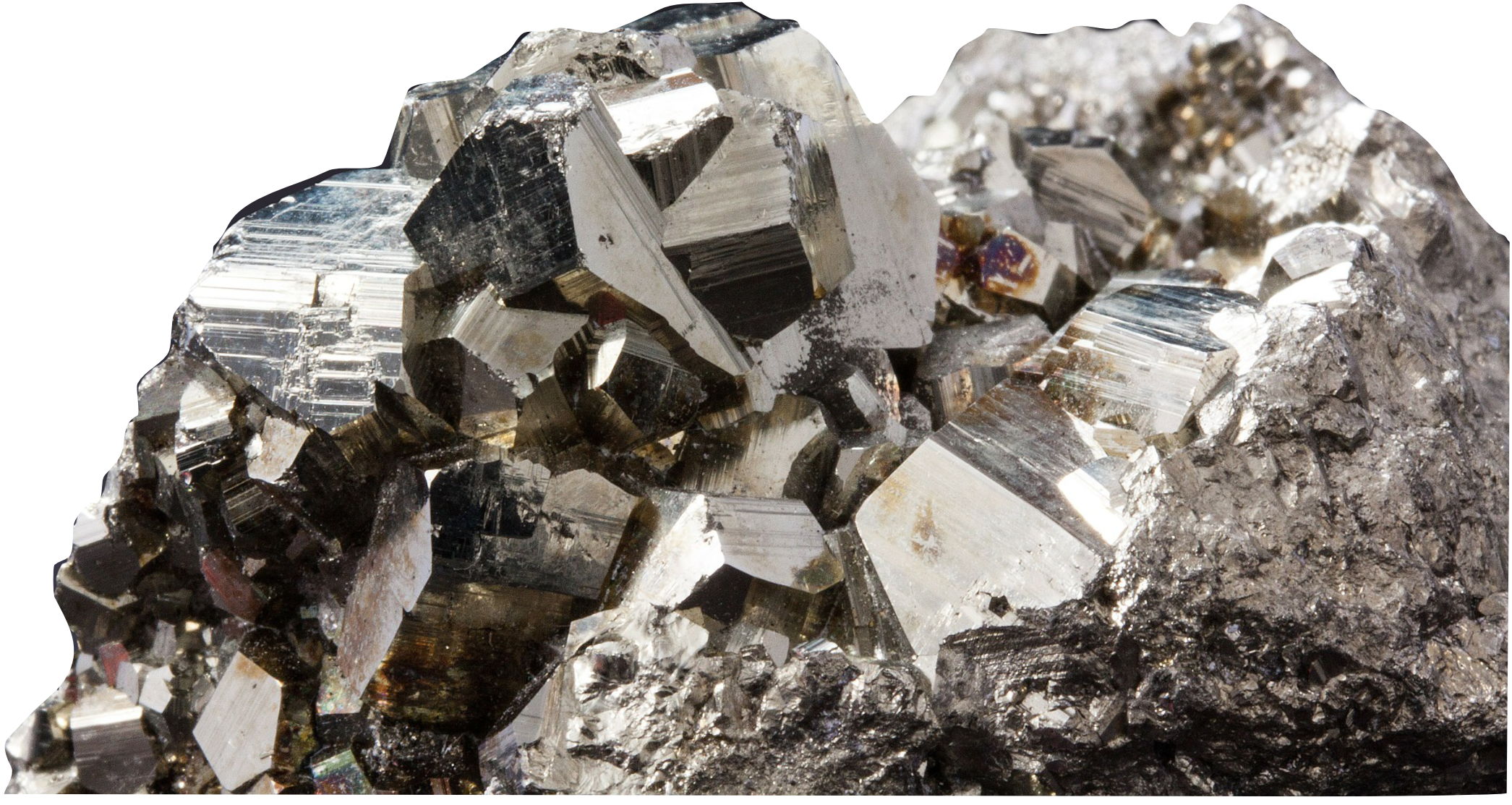 Pyrite in sediments
River sediments
Stream sediment minerals
NO Pyrite in sediments
No ore body – no pyrite in higher ground
surface
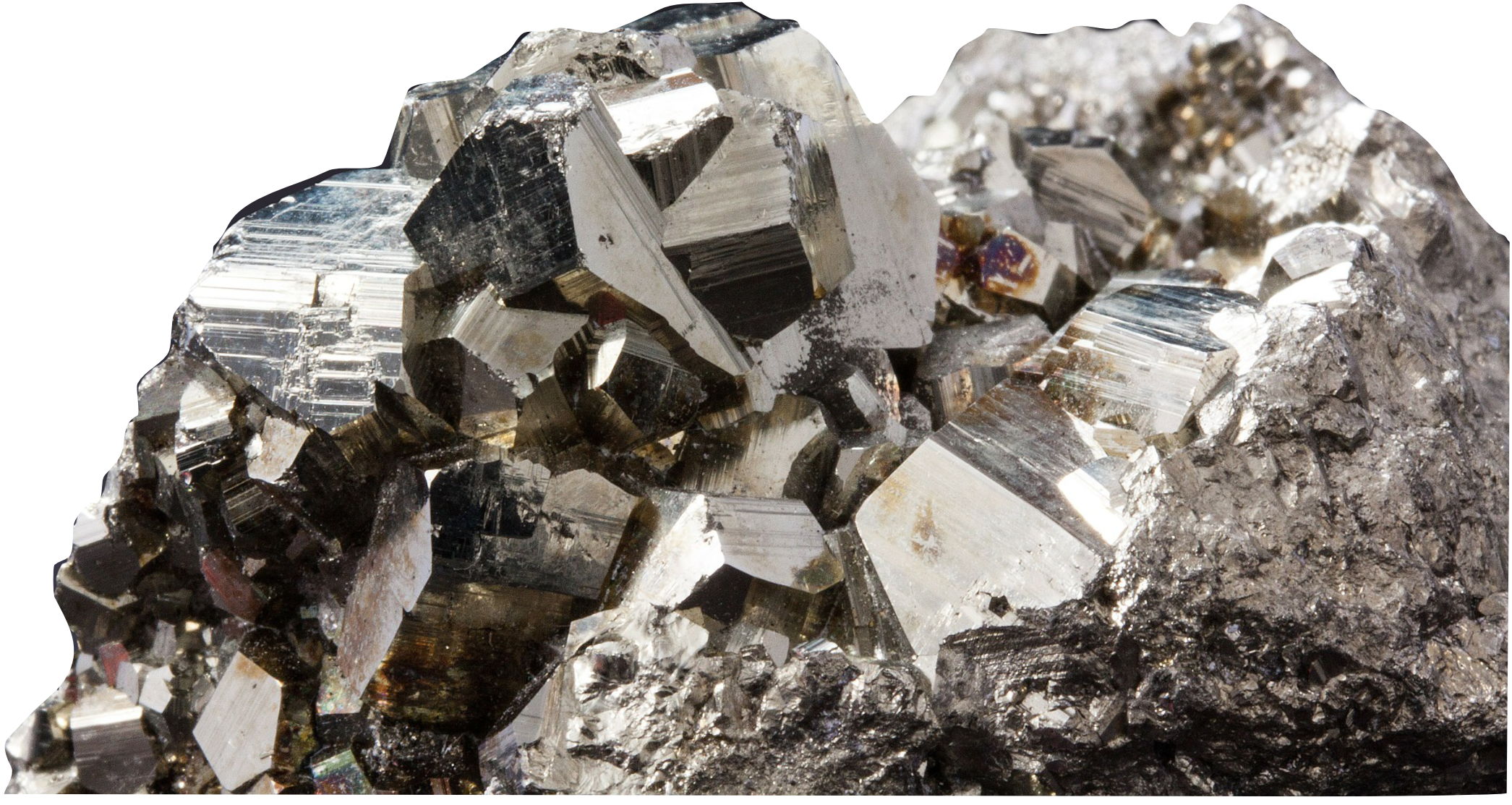 Erosion level
TOO SHALLOW
Erosion level
Intrusion
Fresh granite
Erosion level
PERFECT!
Clay alteration
Erosion level
Intrusion
Fresh granite
Erosion level
TOO DEEP
Clay alteration
Erosion level
Intrusion
Fresh granite
Now it’s your turn!
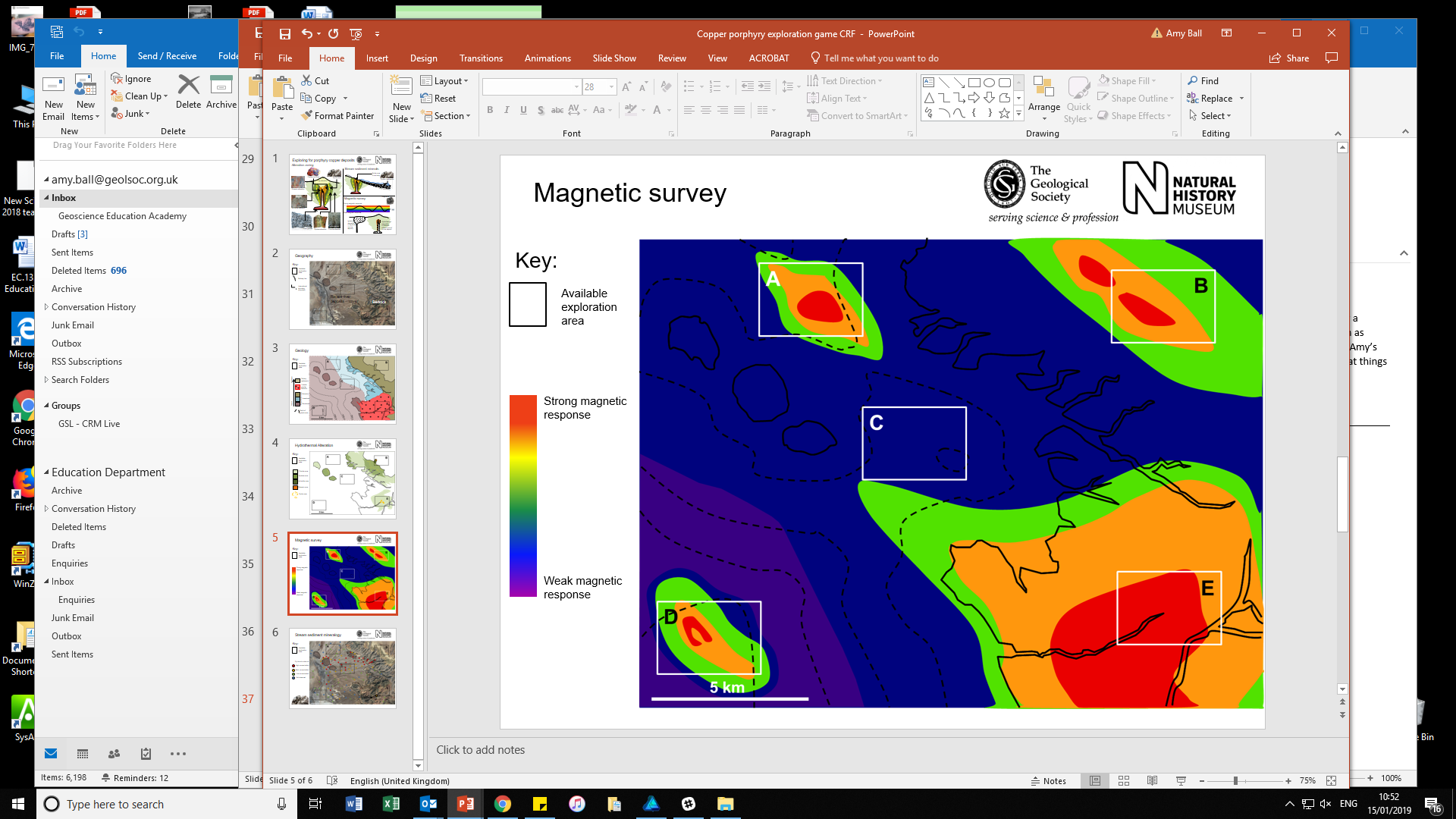 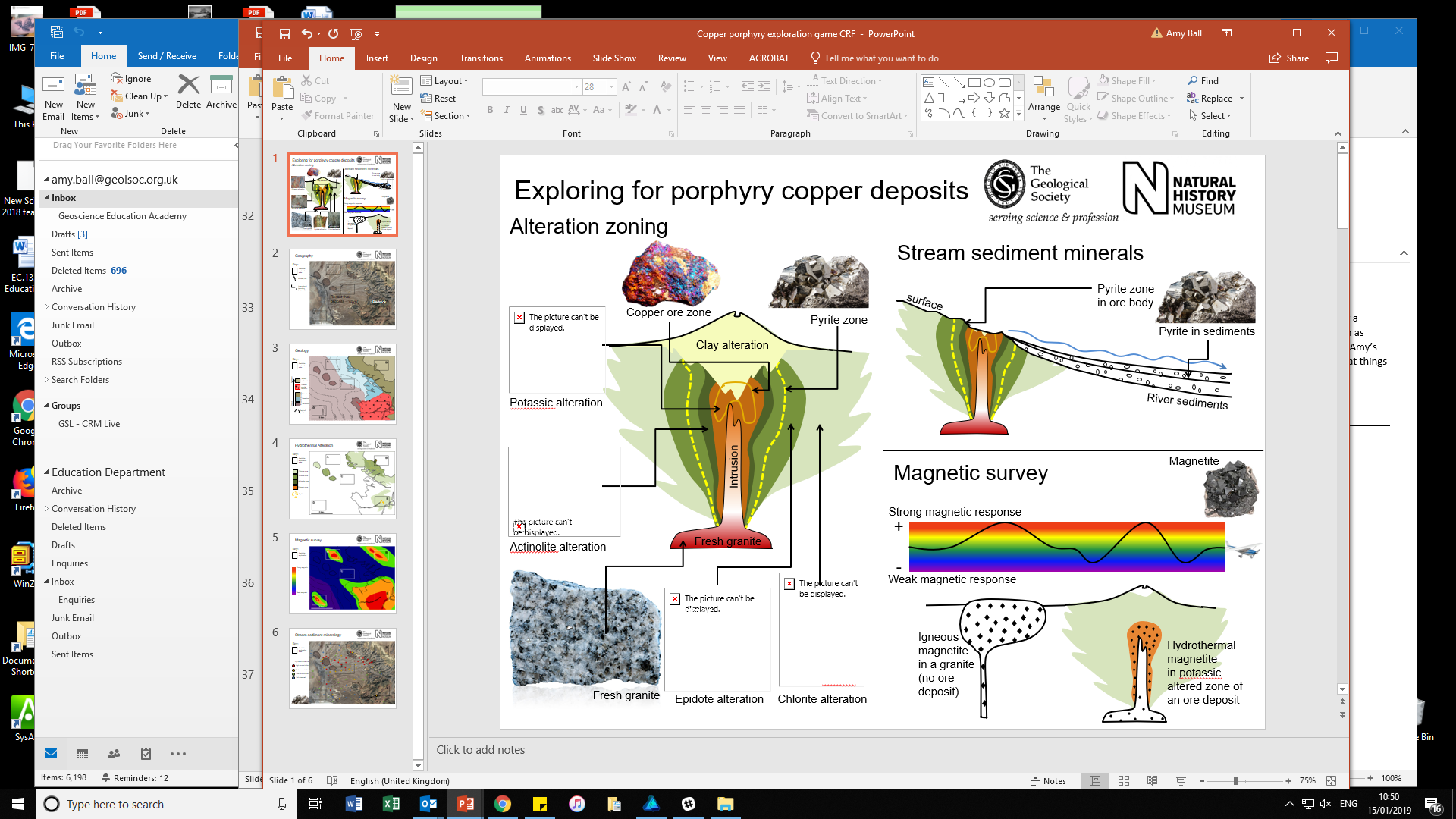 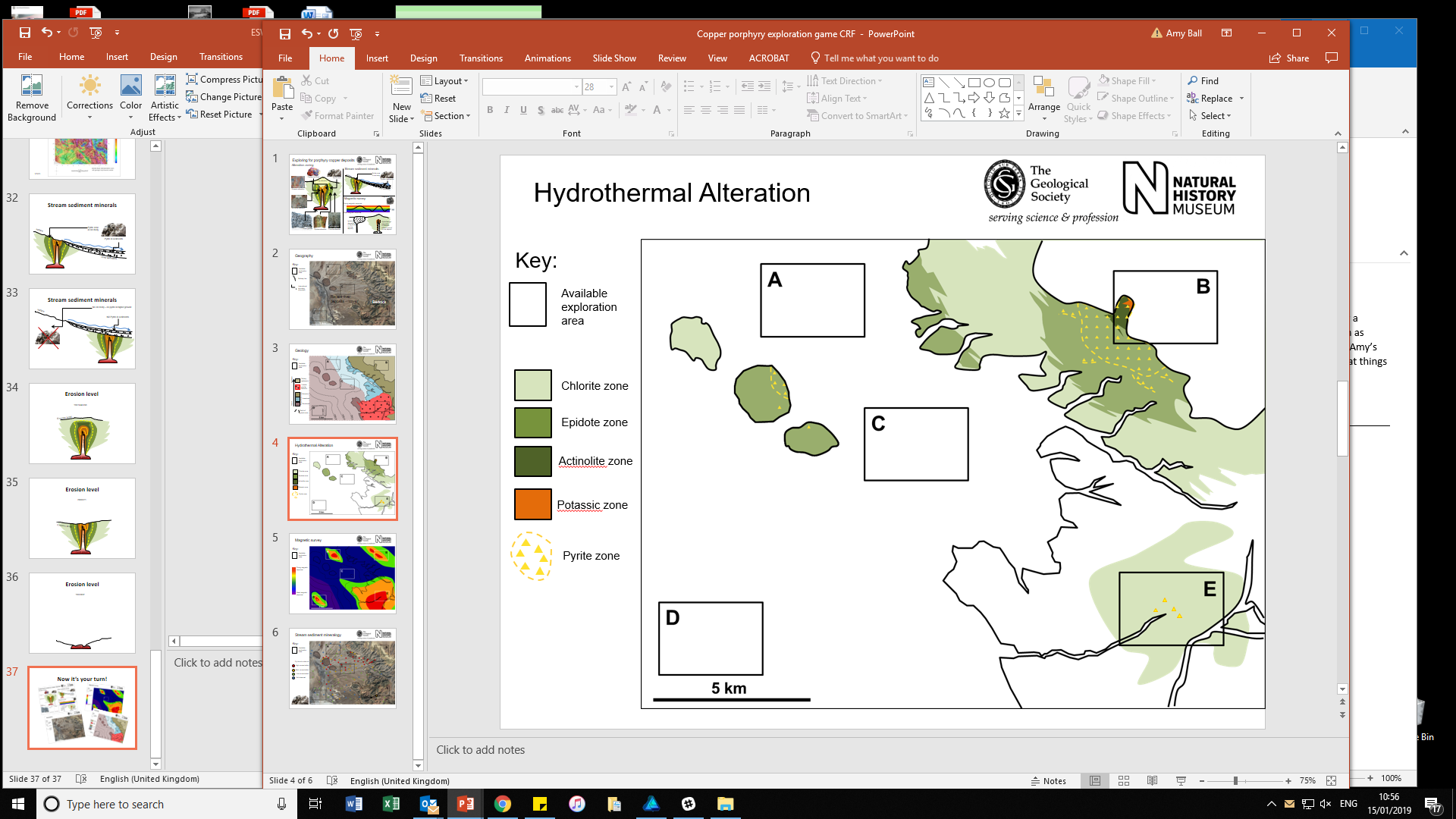 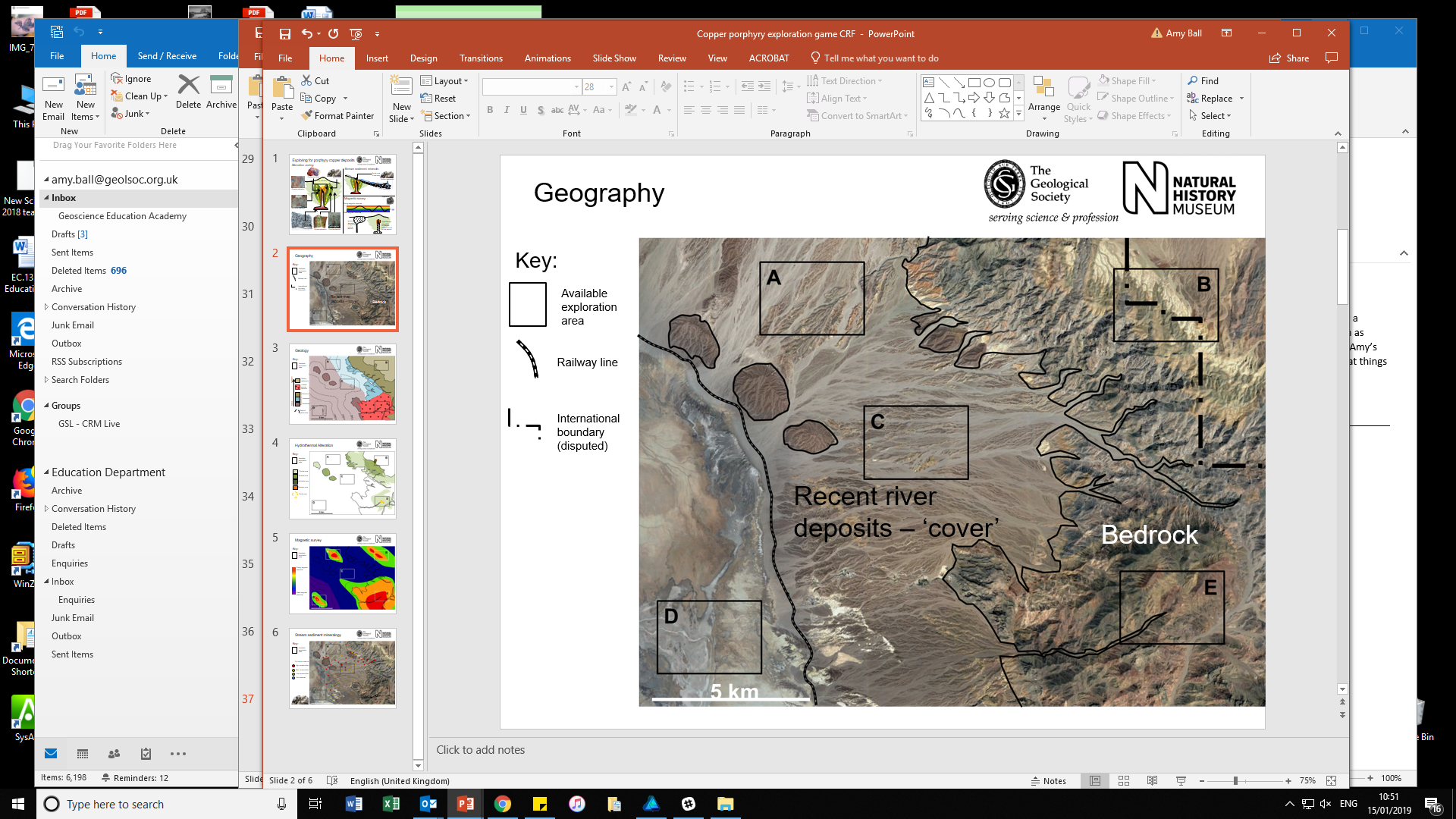 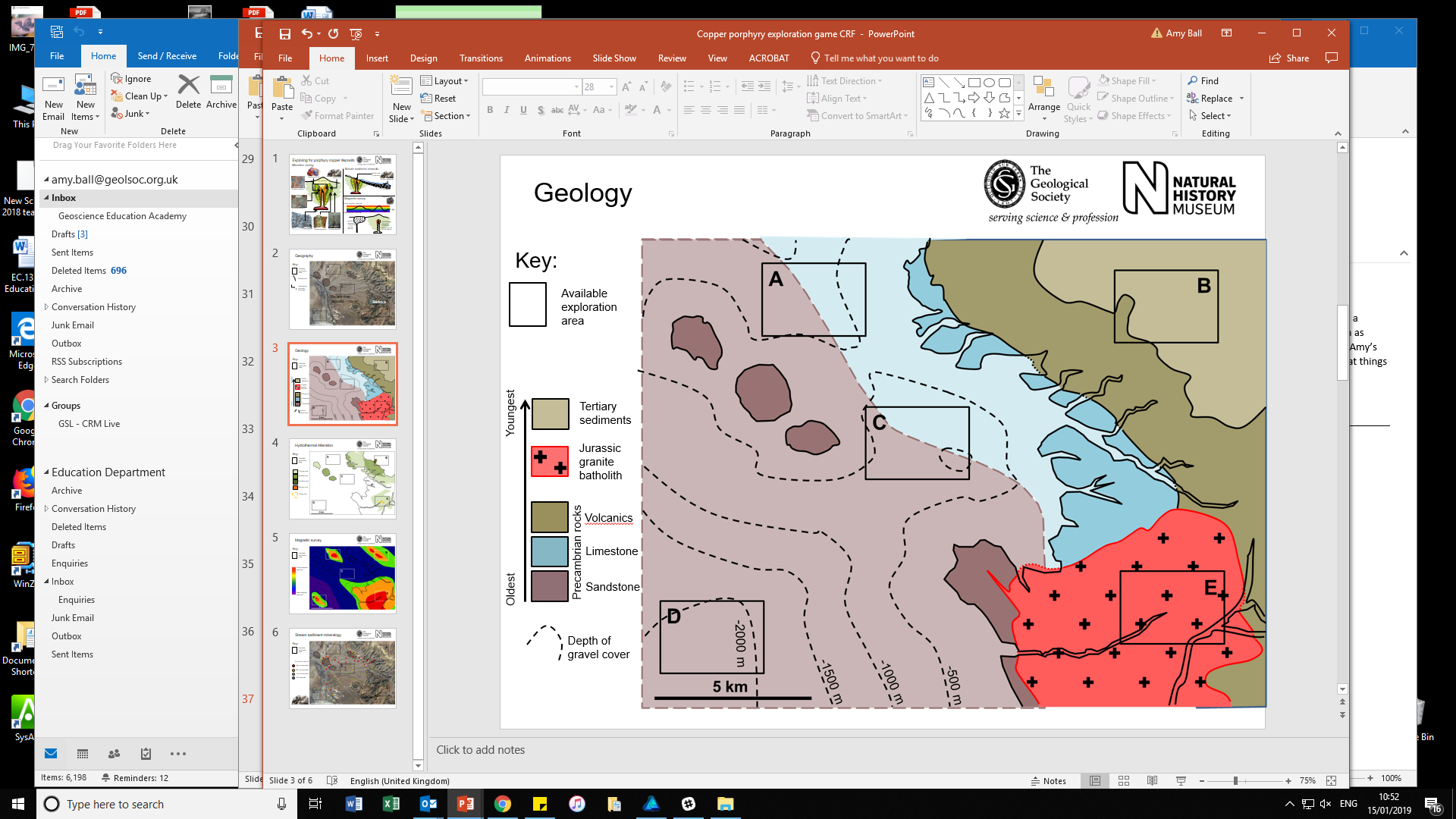